TS Gabrielle Debrief
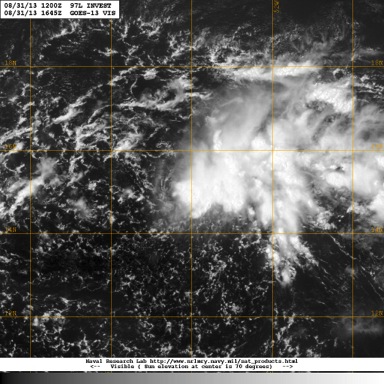 31 Aug
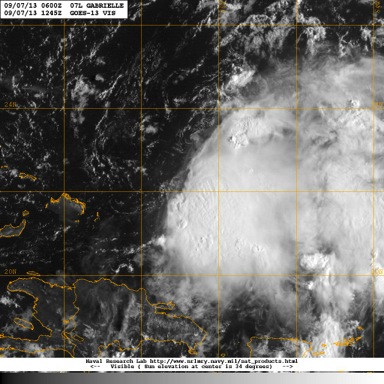 07 Sept
Flight ops re-cap: 4 Total flight missions
66 Total flight hours; 88 GPSsondes; 49 AXBTs
September 19, 2013
Agenda
Missions Overview (Reasor)
Science Discussions
31 Aug: TC Genesis, G-IV TDR (Gamache)
06 Sept: Ocean Survey (Uhlhorn)
07 Sept: TC Genesis (Gamache/Dunion/Rogers)
10 Sept: Ocean Winds (Chang)
NASA HS3 Coordination (Rogers/Dunion/Chang)
Modeling/HEDAS (Aksoy/Aberson/Zhang)
Issues
Missions Overview
Purpose: Document the kinematic/thermo. structure and evolution of an easterly wave disturbance in the hypothesized region favored for tropical cyclogenesis (i.e., the “pouch”).

Target: Pouch25 identified in the GFS and ECMWF models on 31 Aug; Gabrielle remnants on 7 Sept

Background: In the days prior to sampling on 31 Aug, dry air inhibited vigorous convection. Models, however, indicated some potential for pouch moistening with time.
Missions Overview
31 Aug: G-IV square-spiral survey centered on Pouch25. Convection develops near center. TD forms 4 d later and soon develops into TS Gabrielle.
6 Sept: Gabrielle has dissipated. N42 Ocean Survey done ahead of Gabrielle remnants.
7 Sept: Remnants sampled simultaneously with G-IV (square-spiral), N42 (square-spiral), and N43 (convective burst/PBL modules). TS Gabrielle reforms 3 d later.
10 Sept: N43 conducts Ocean Winds Experiment.
Science Discussions
G-IV TDR (Gamache)
Ocean Survey (Uhlhorn)
P-3 Missions on 7 Sept (Dunion/Rogers)
Ocean Winds on 10 Sept (Chang)
G-IV TDR in Gabrielle20130831N1 and 20130907N1
G-IV analyses during Gabrielle
20130831N1
Job files made by Gamache at home
Job files accessed by NOAA 49
Joe Greene ran analysis on NOAA 49 (leg by leg)
Analyses and superobs sent in real time
20130907N1
Charles Lynch noticed some timing delay that appeared to be causing aft sweeps not to have correct rotation angle
Data not processed in real time
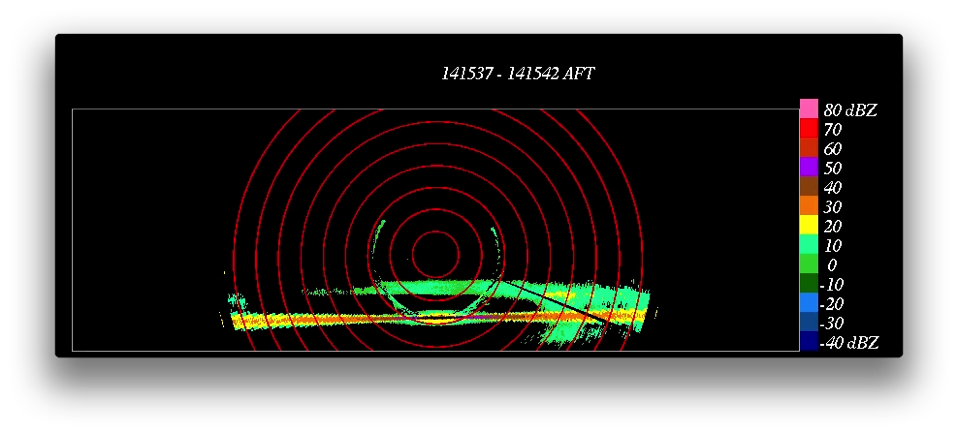 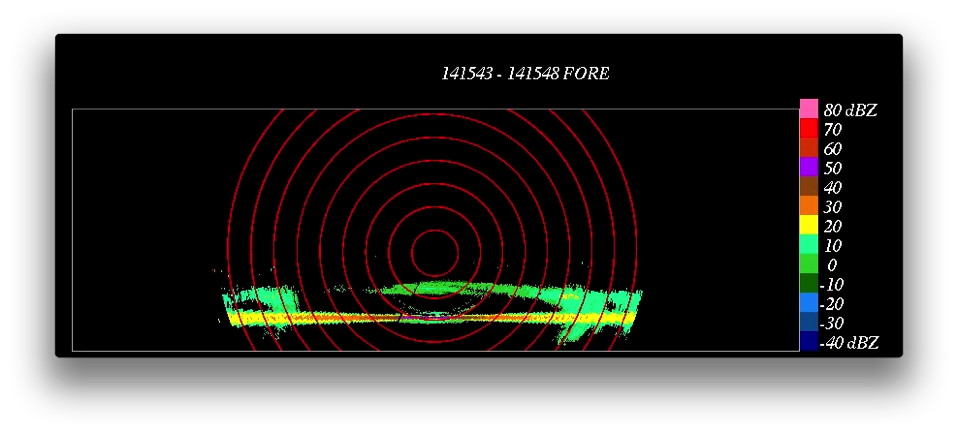 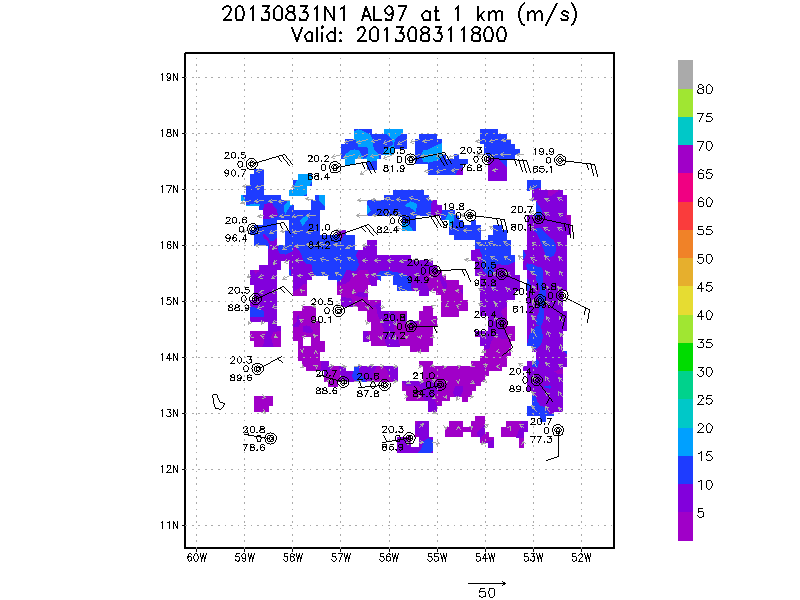 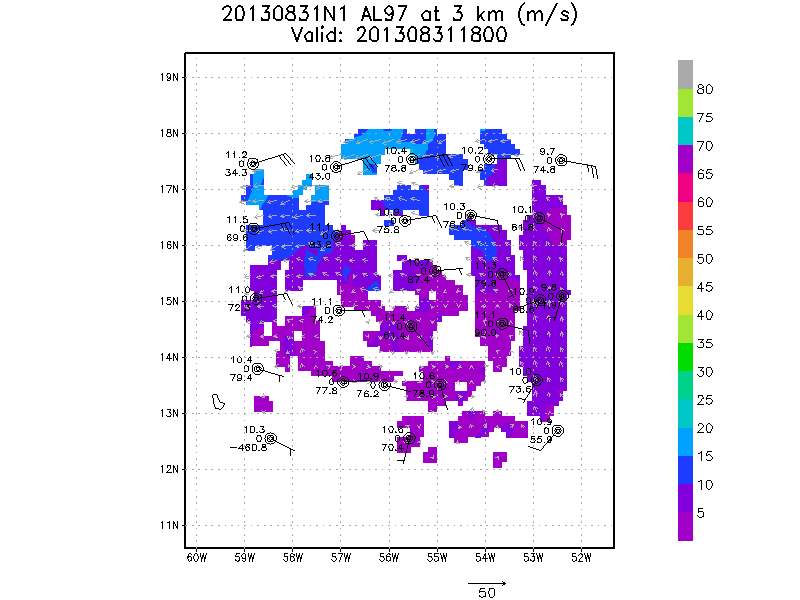 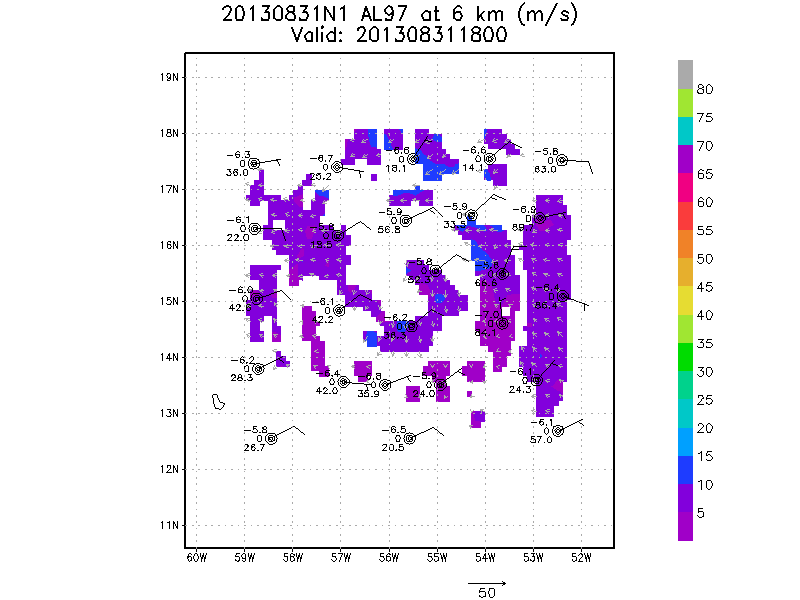 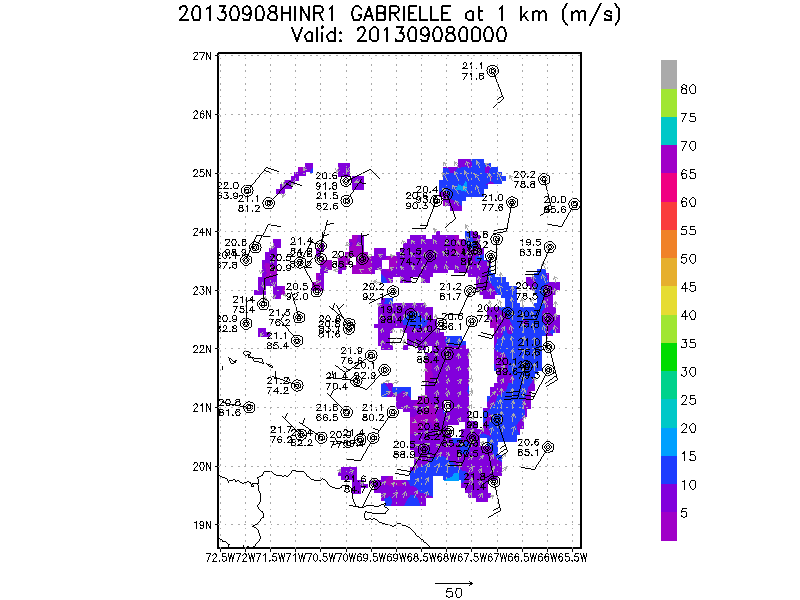 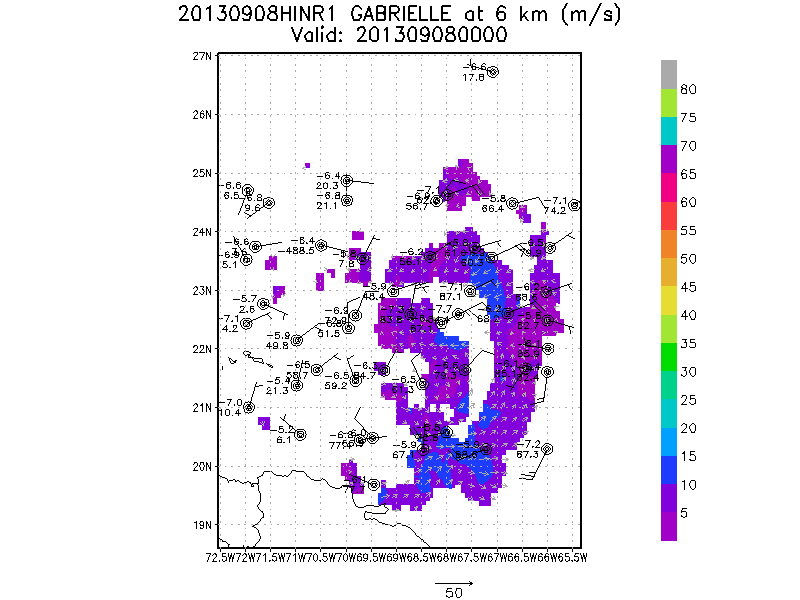 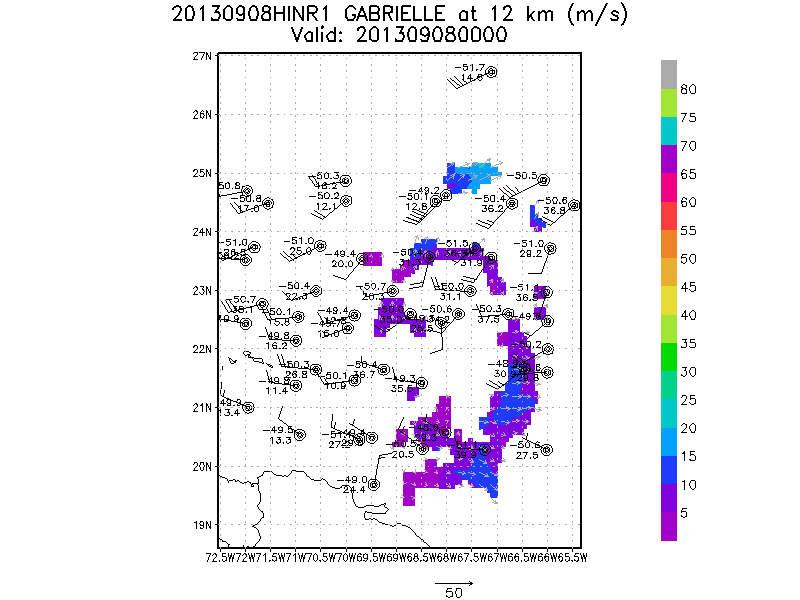 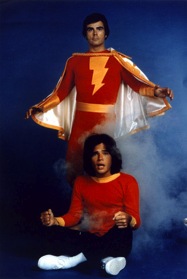 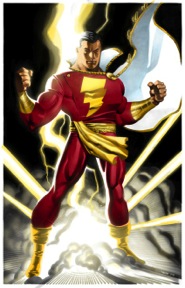 20130906H1
Ferry/Ocean Survey/Superhero Mission
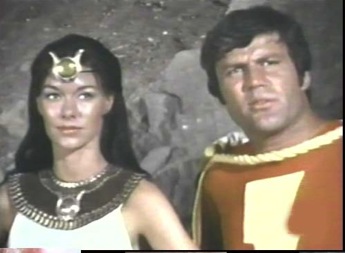 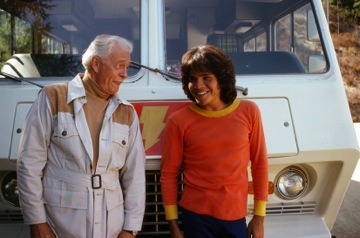 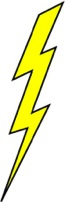 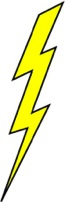 20130906H1
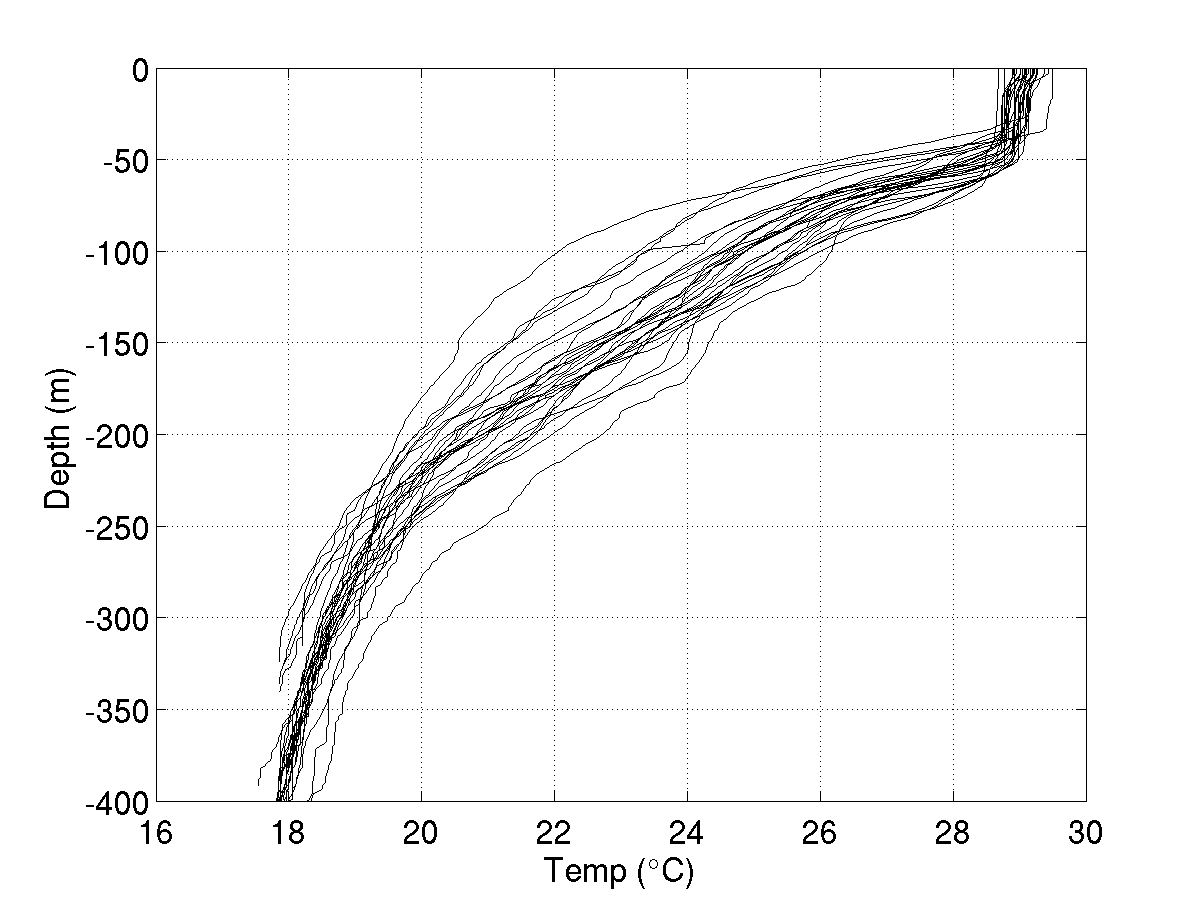 20130906H1
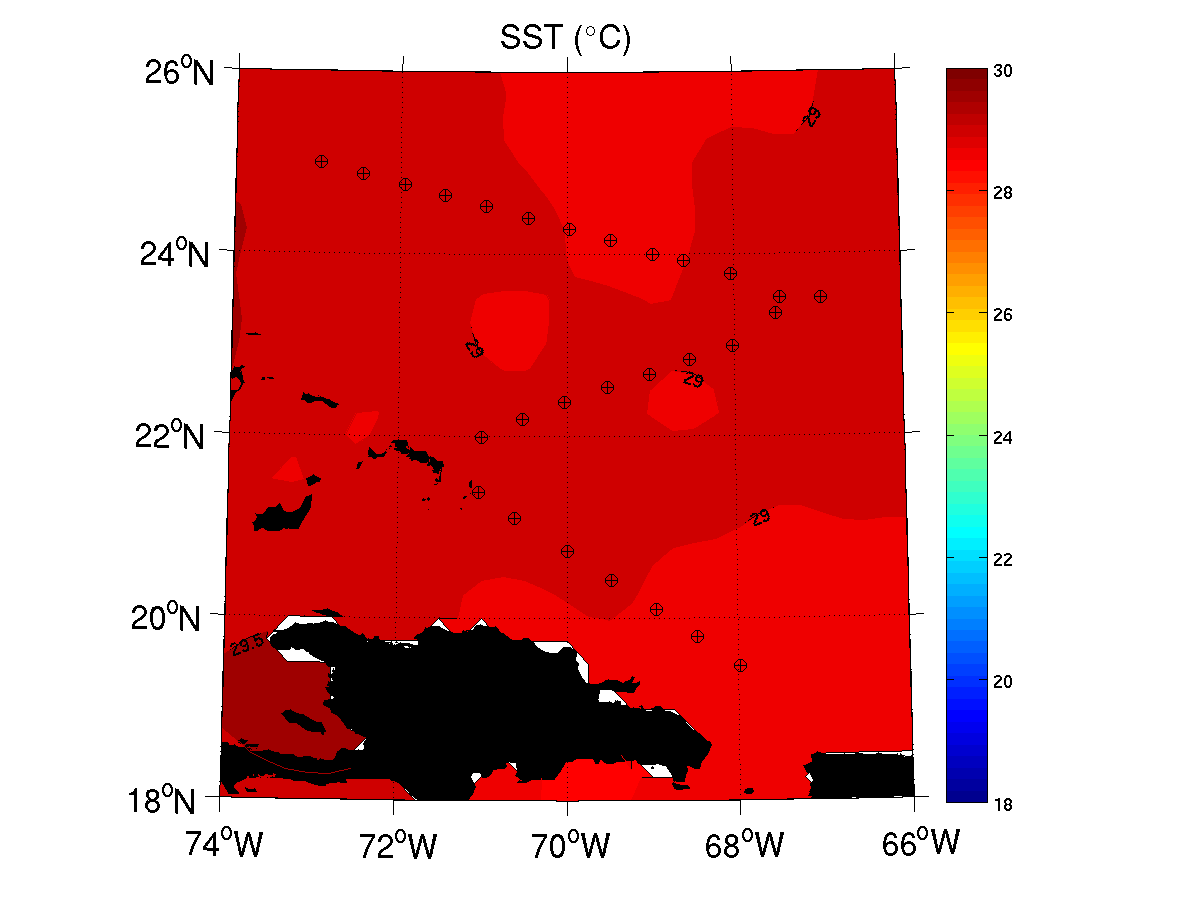 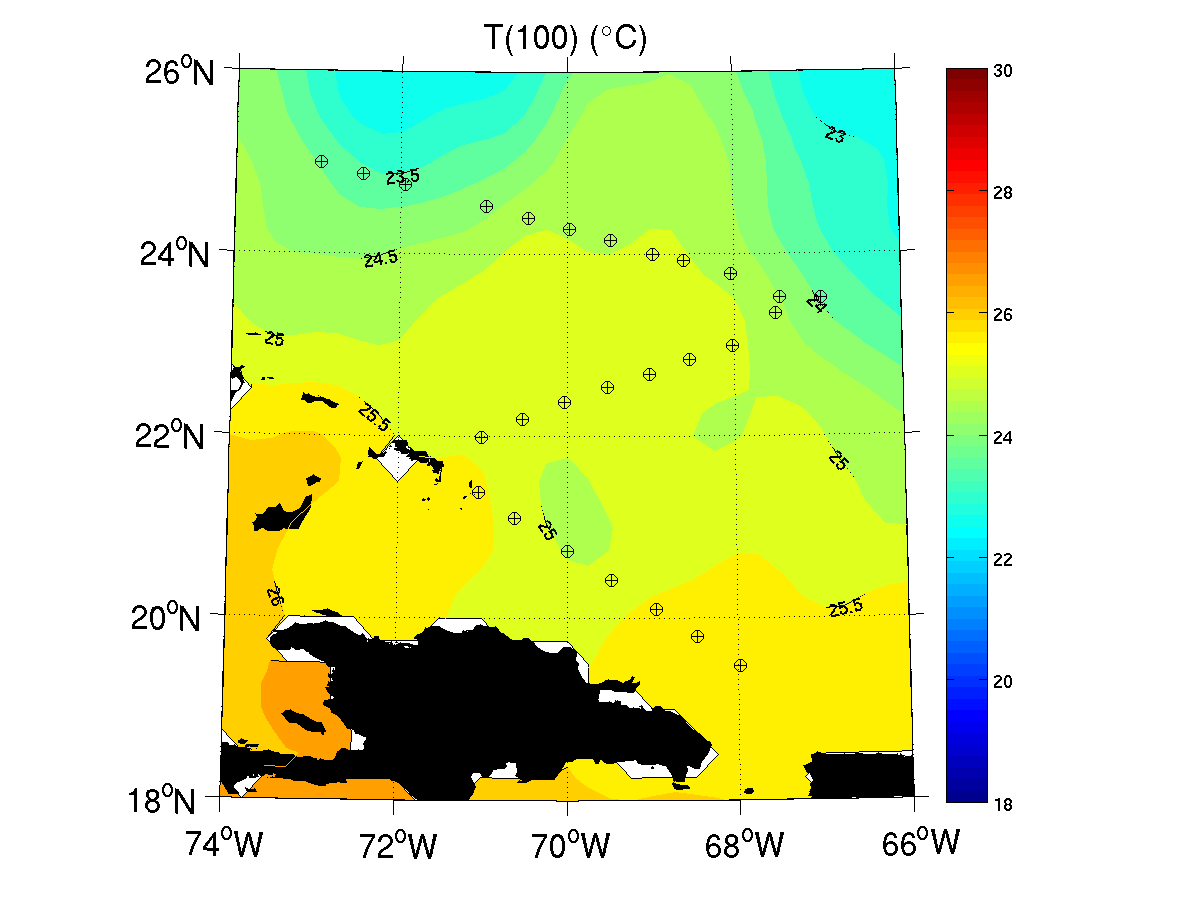 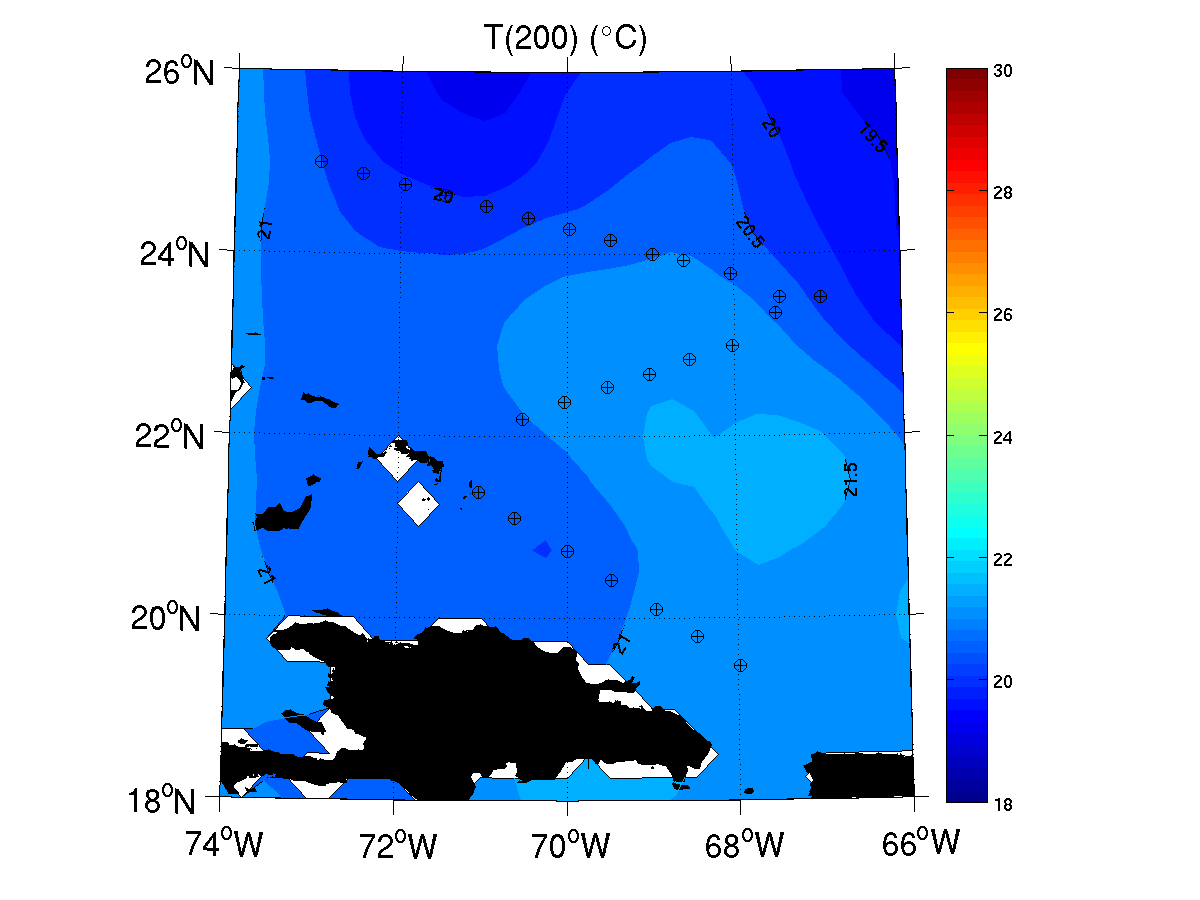 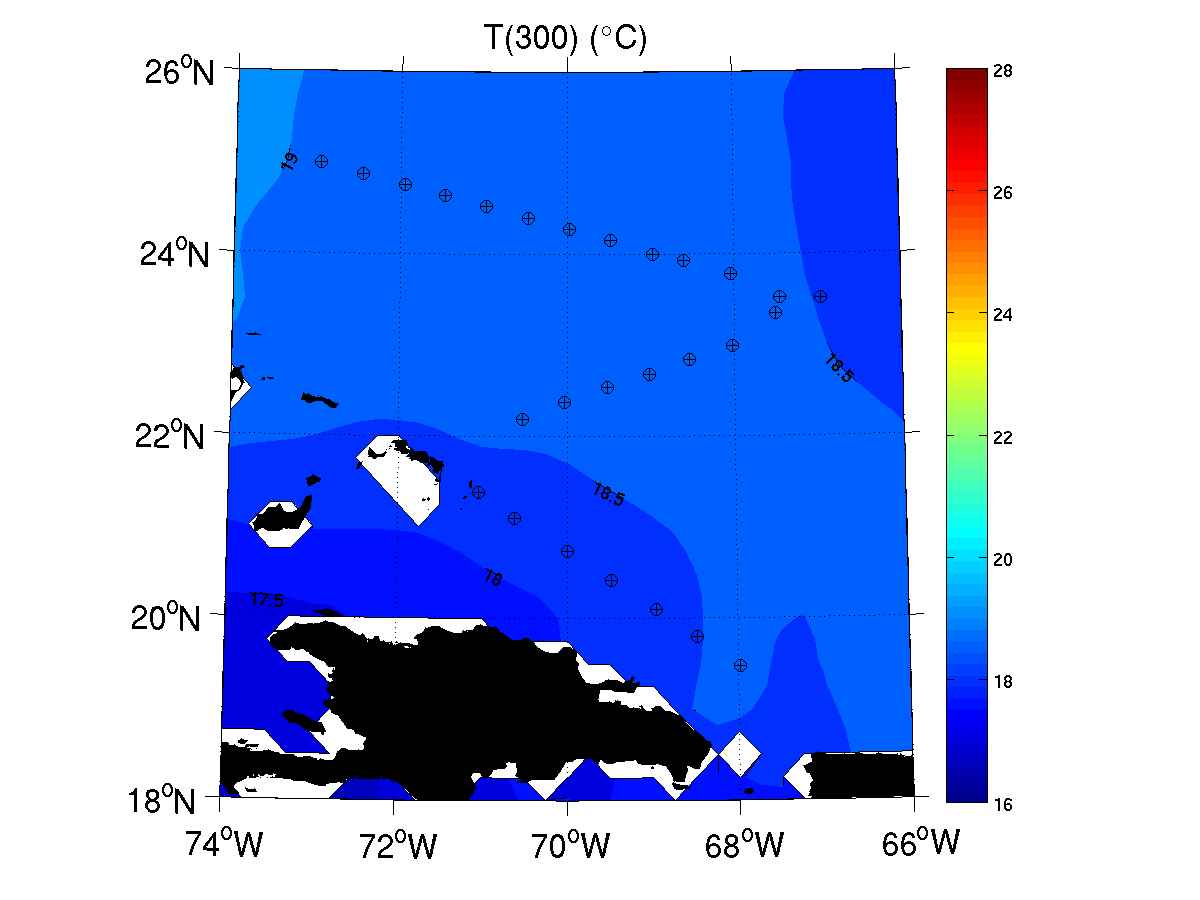 Pre-Gabrielle Genesis Mission: 20130907H1
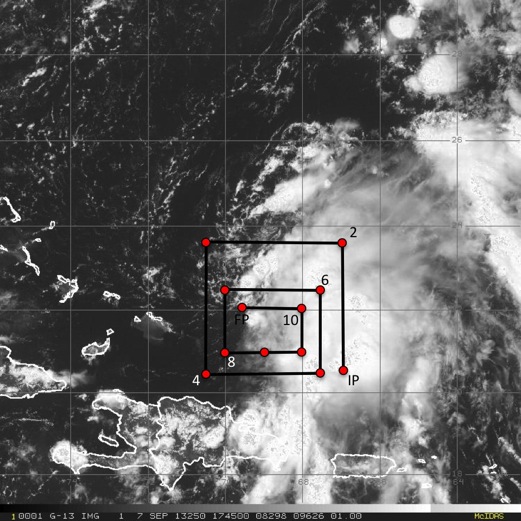 Take-off 1516 UTC (St Croix); 
Landing 2238 UTC (St. Croix)
12 GPS dropsondes; 11 AXBTs
8 Doppler radar analysis transmitted in real-time
Pre-Gabrielle Genesis Mission: 20130907H1
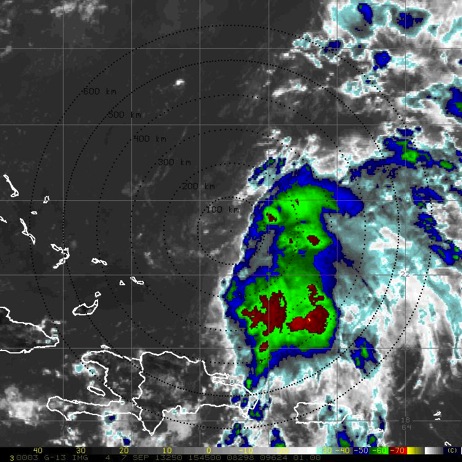 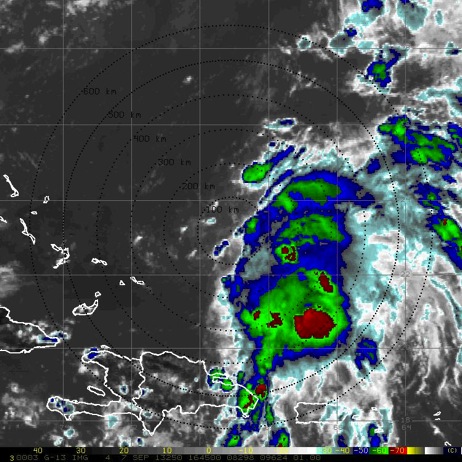 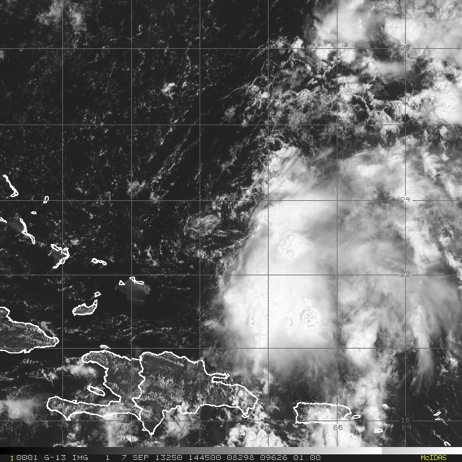 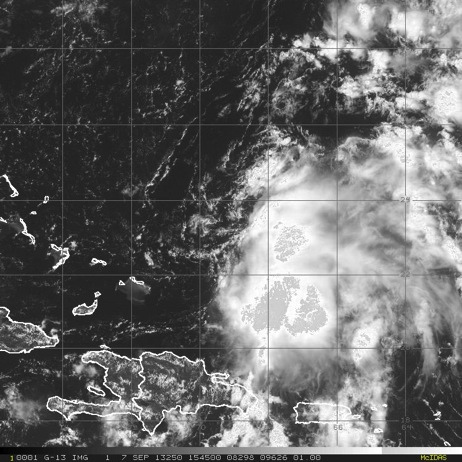 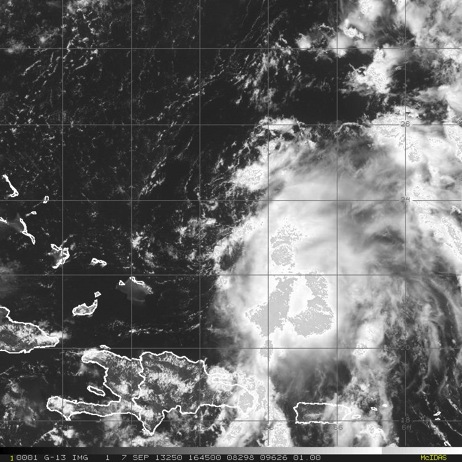 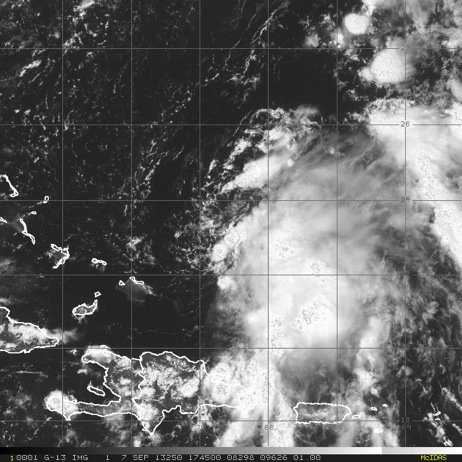 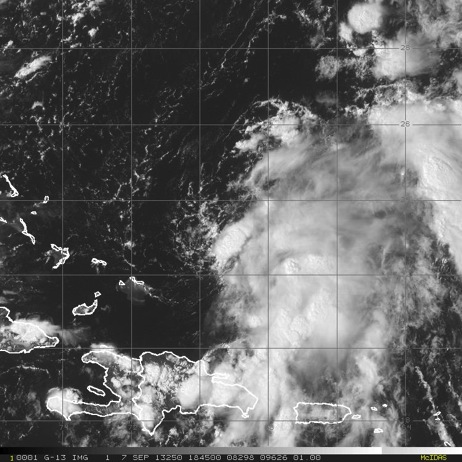 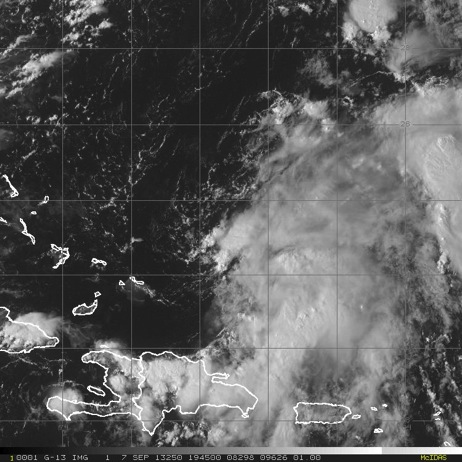 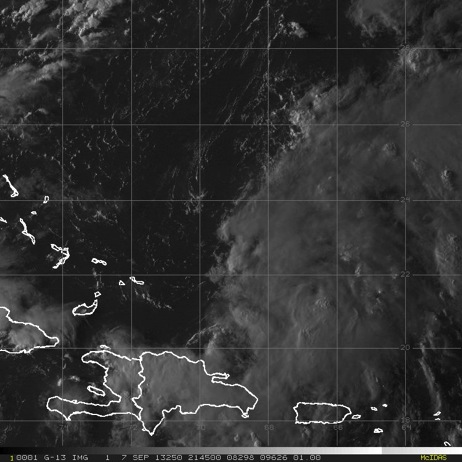 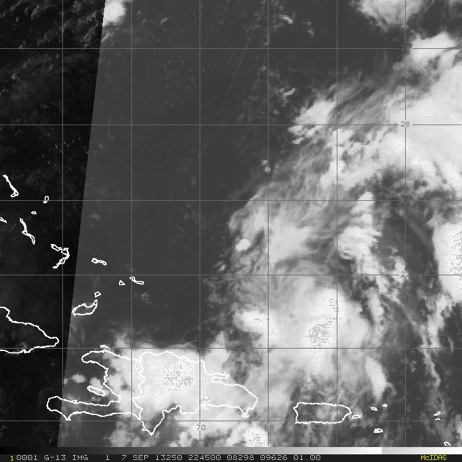 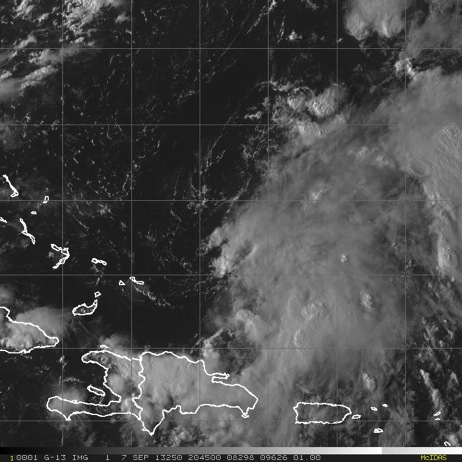 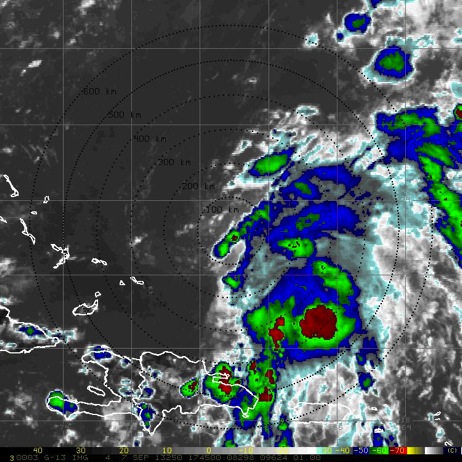 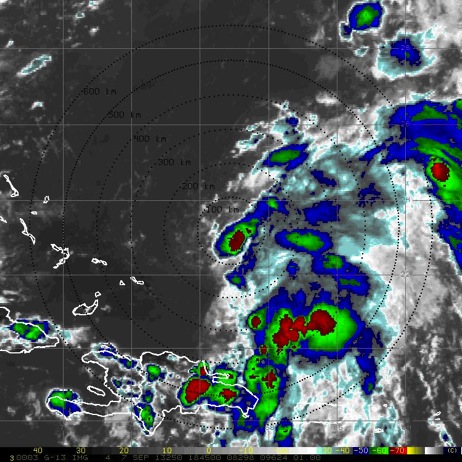 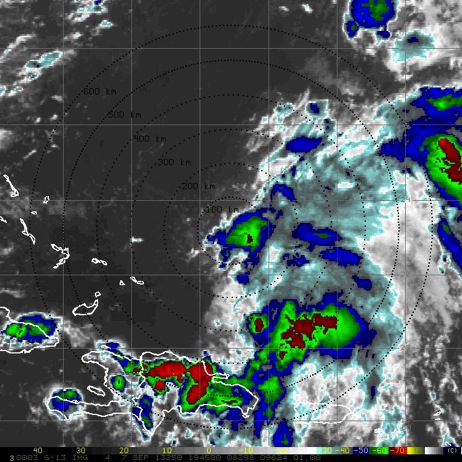 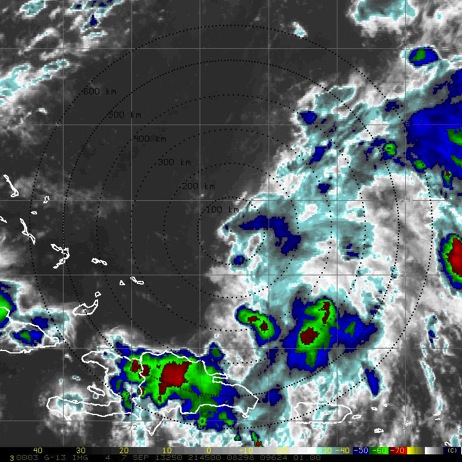 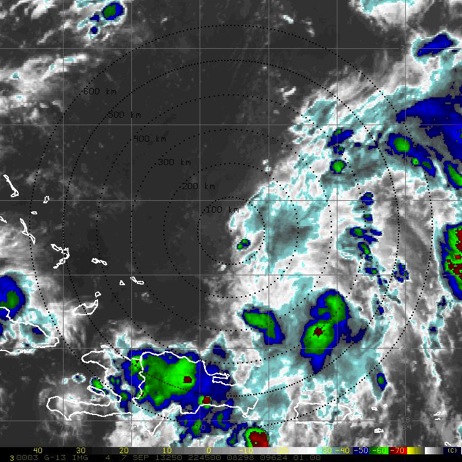 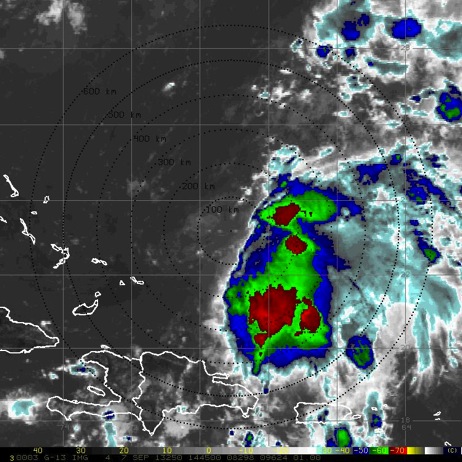 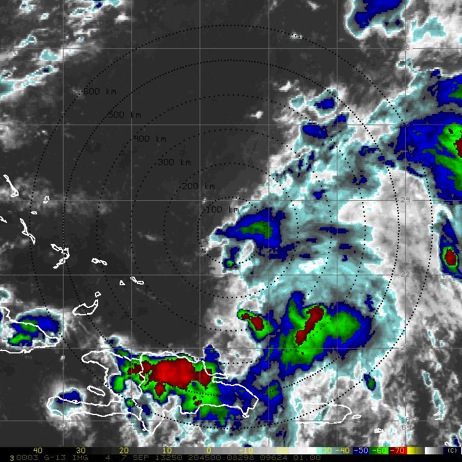 CIMSS Layer Mean Steering
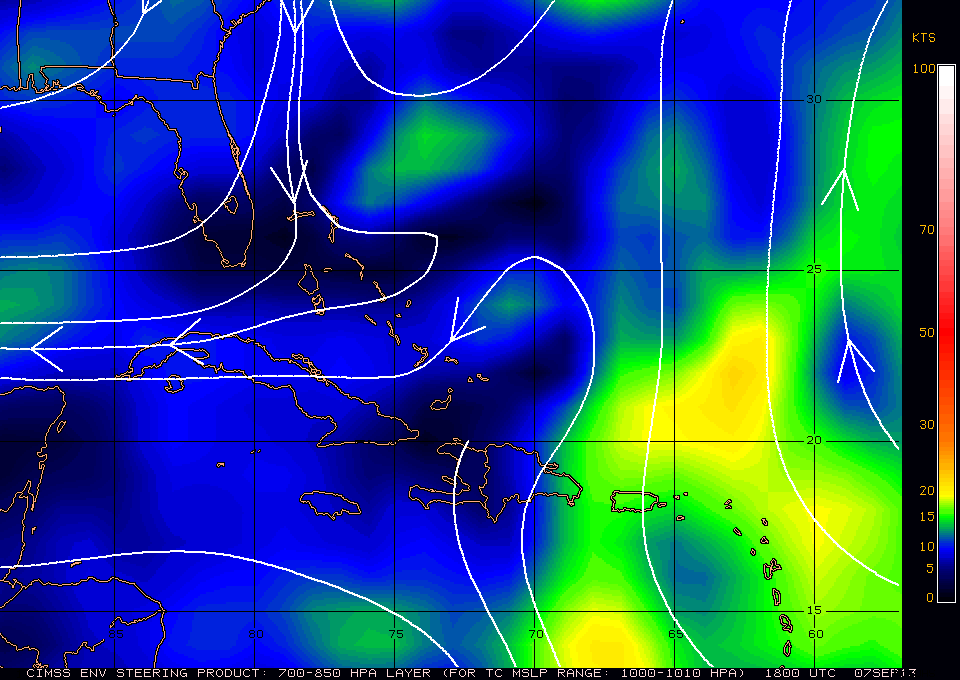 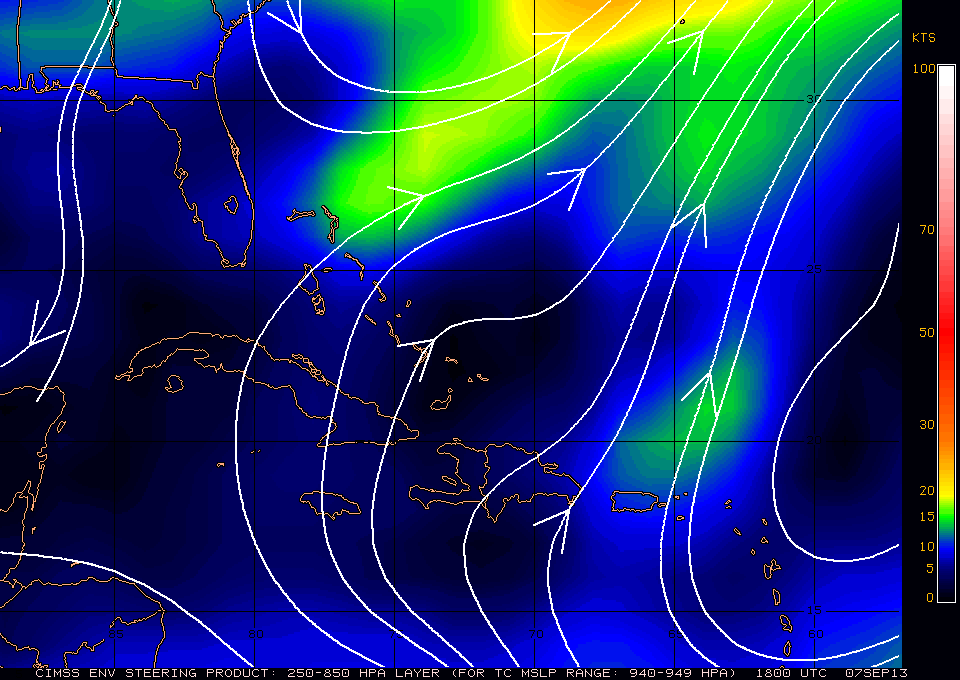 X
Vertical Shear & TPW
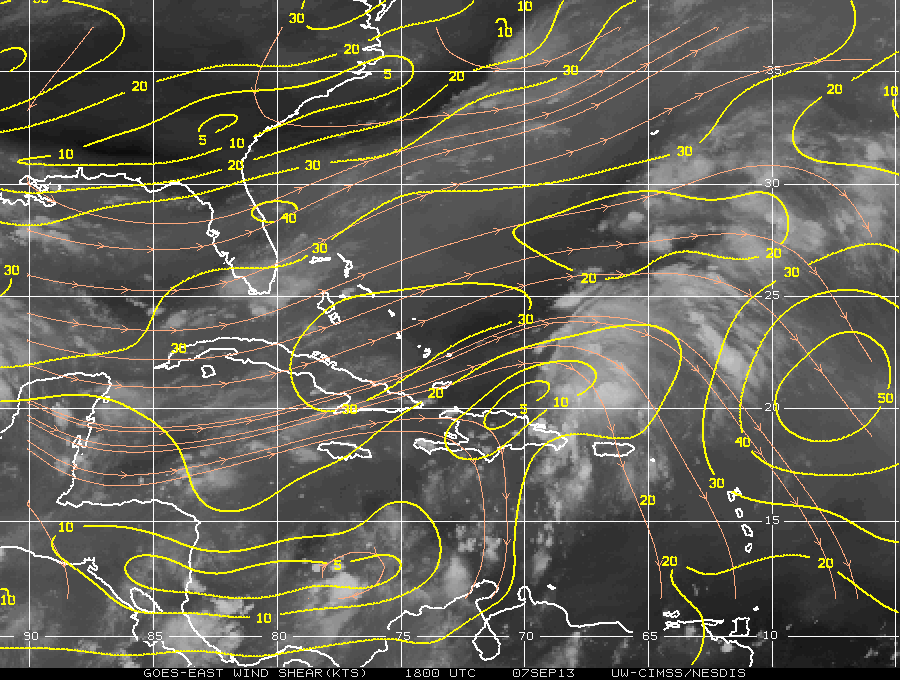 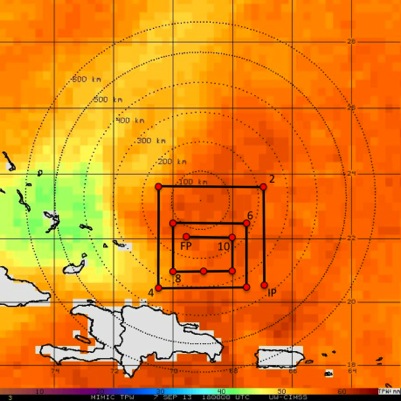 Vertical Shear & TPW
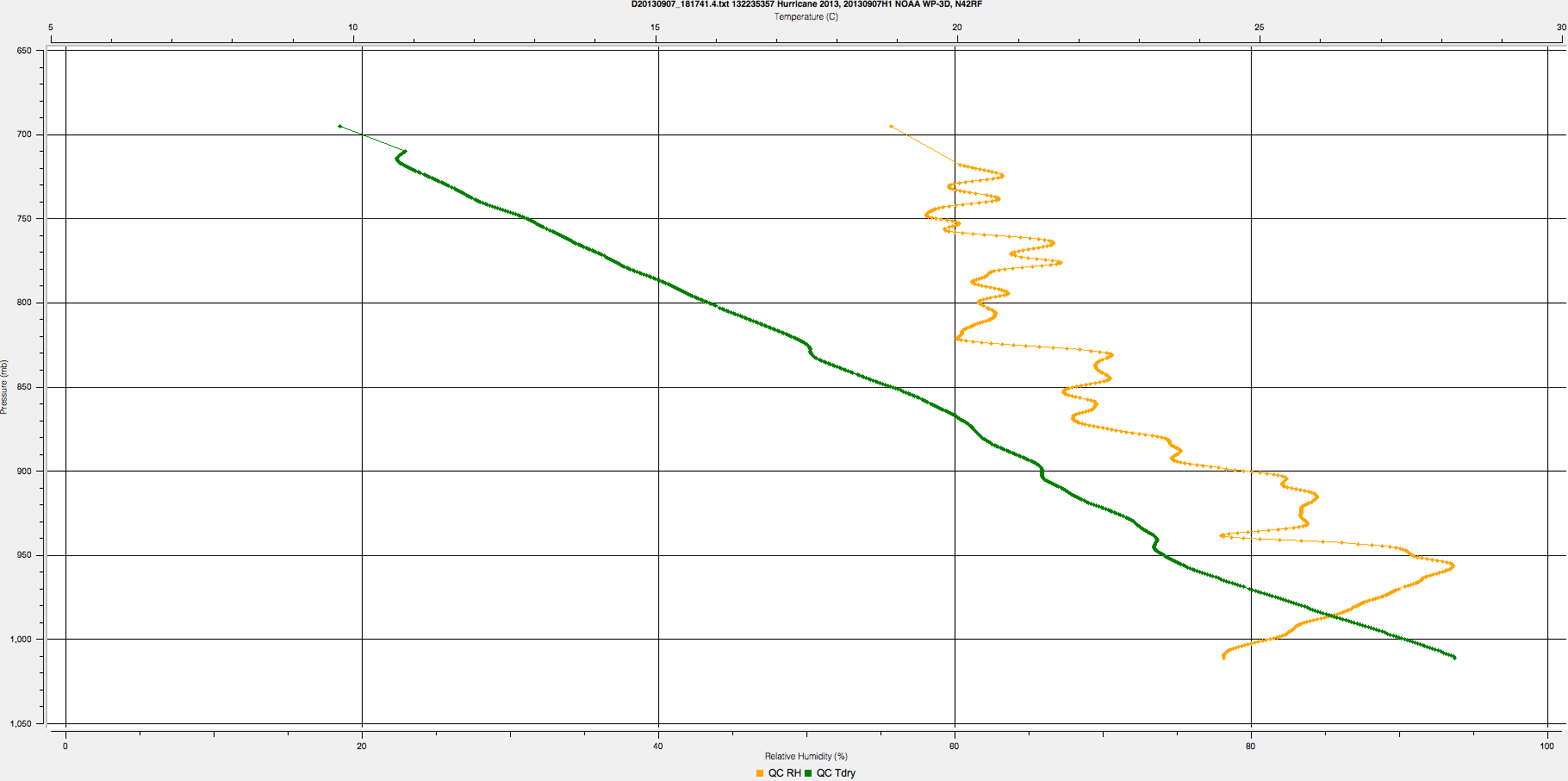 Drop #4
Drop #8
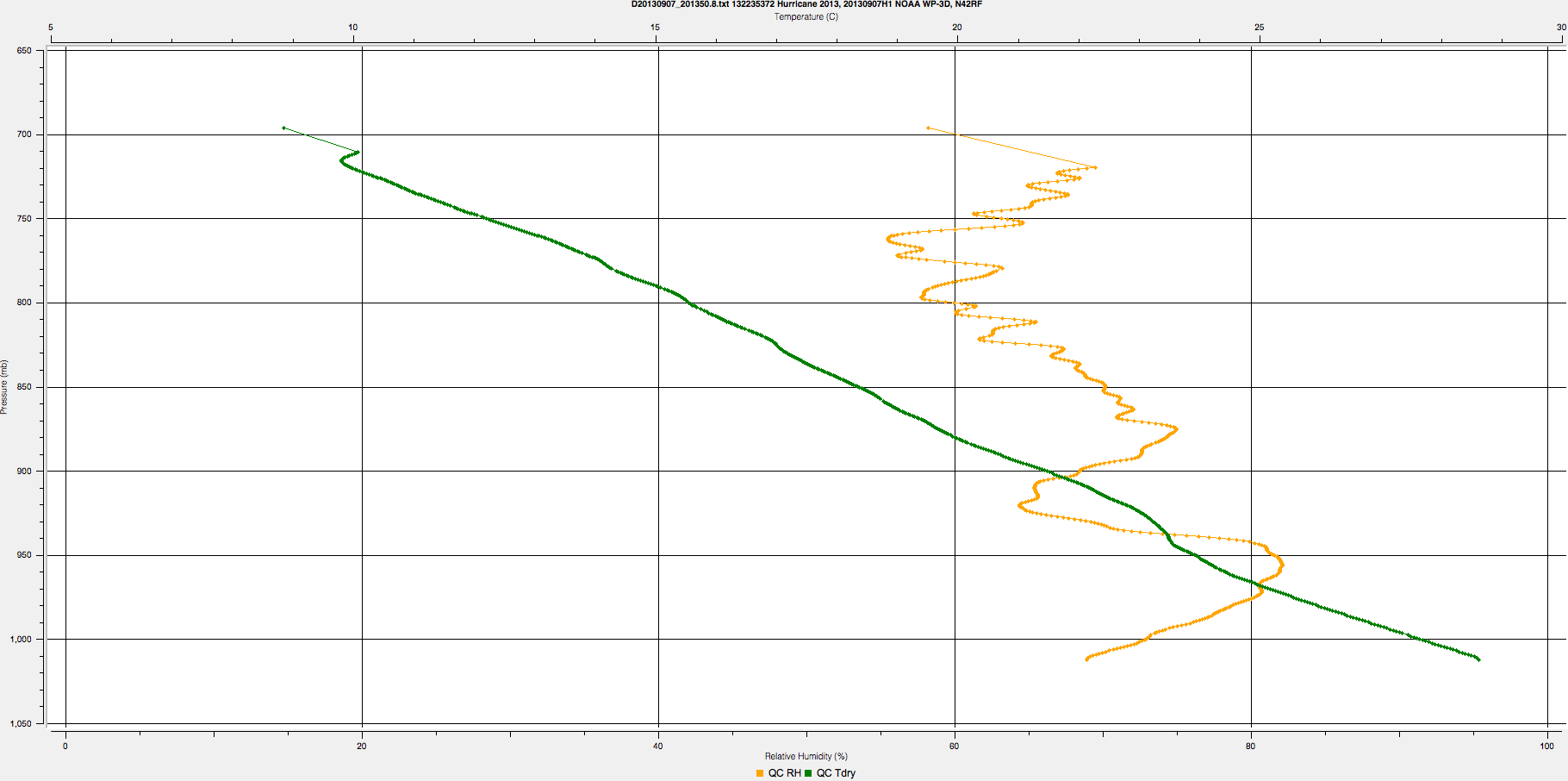 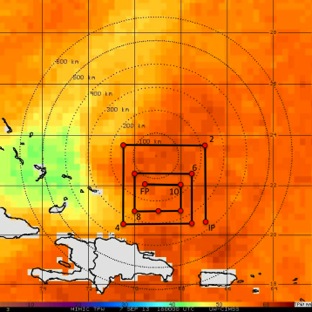 Drop #8
TDR & Dropsonde Analyses
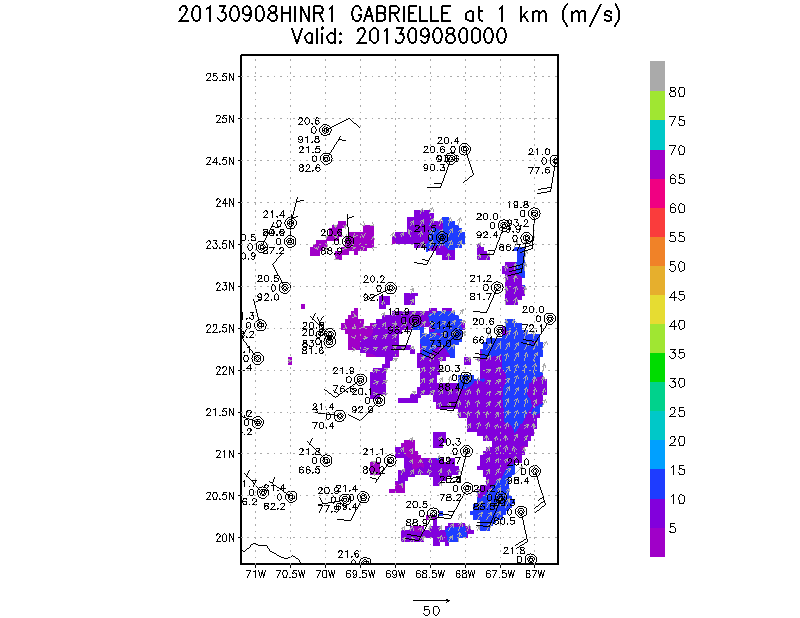 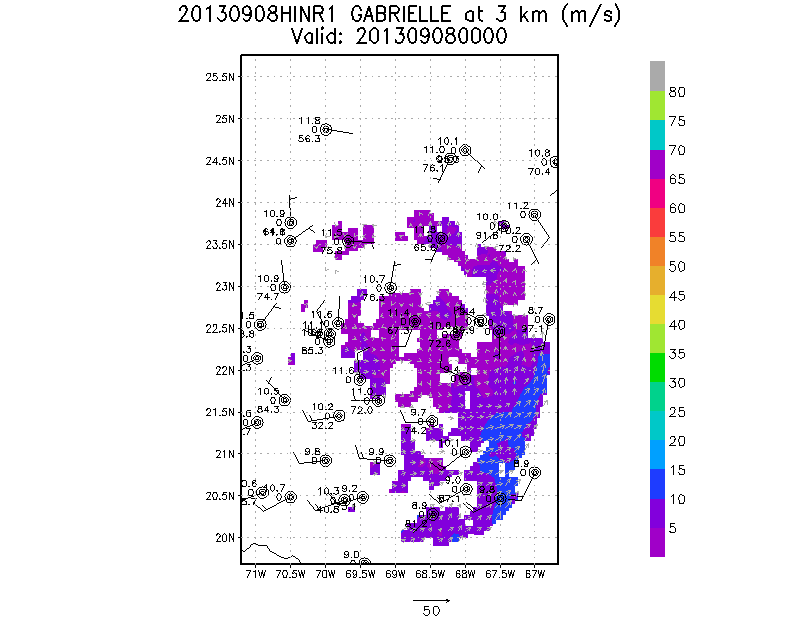 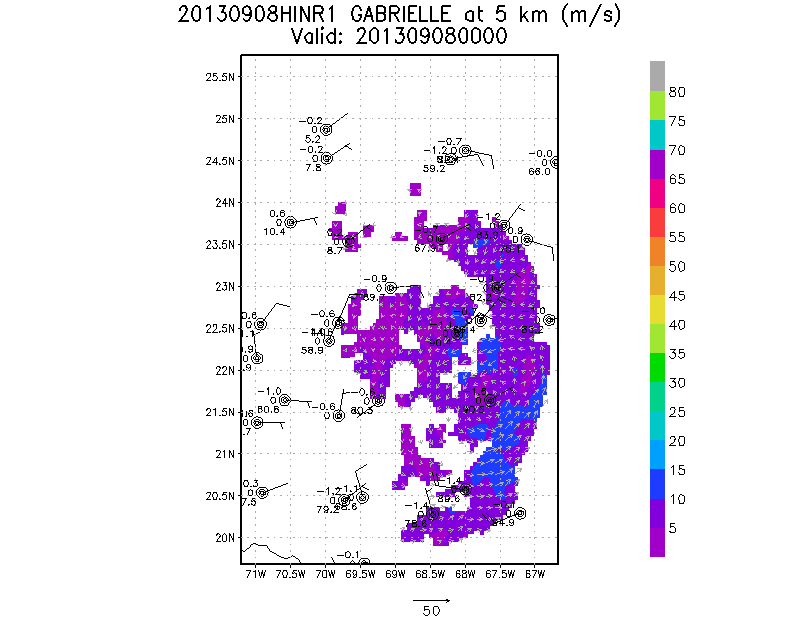 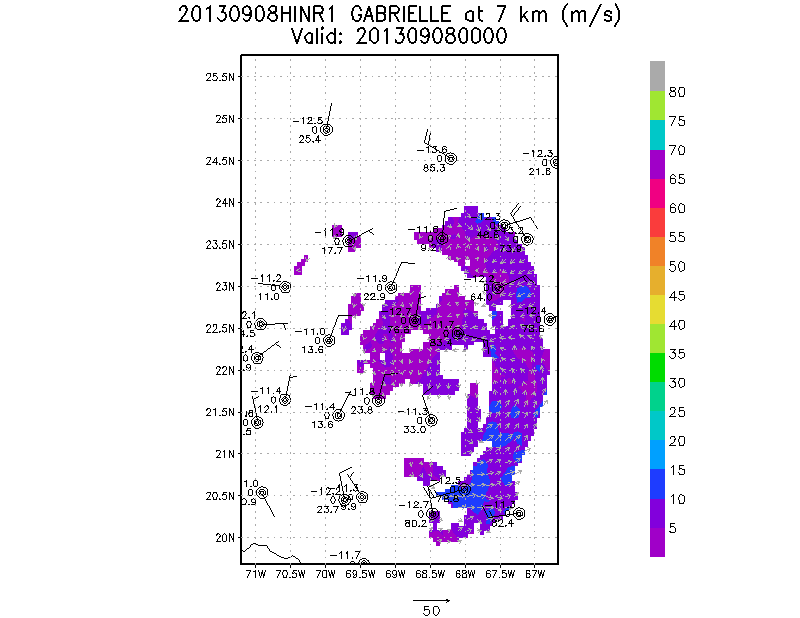 Problems
Summary
Take-off delayed ~1h 15m:
	-fuel valve leak (replaced & repaired)

Weak systems like Gabrielle: pilots more concerned about ship traffic below
	-required a sea surface visual before dropping AXBTs;
-missed 1 AXBT point >> added pt 8a later in the mission

 All 12 GPS dropsondes & 11 AXBTs worked well

Doppler analyses >> inner box of the square spiral used as a single analysis (pt 8-FP)

NASA’s mission monitor >> very useful for situational awareness	
	-coordinated with HS3 as AV-6 approached from the NE
NOAA Flight 130907I1
Post-Gabrielle/Pre-Gabrielle
LPS: R. Rogers
Radar: J. Zhang
Dropsonde, AXBT: E. Uhlhorn
MISSION GOALS:
 Part of multi-plane mission intended to collect data via various modules for model evaluation 
 “Module” plane – fly convective burst and boundary layer flux modules 

 Convective burst module:
Collect Doppler and dropsonde data in vicinity of a convective burst at high time frequency (repeated measurements, ~30-45 minutes per sample)
Document structure and evolution of convective-scale properties, e.g., statistics of reflectivity, vertical velocity, vorticity, mass flux over convective/mesoscale time scales
Quantify impact of convective-scale processes on parent system
Evaluate and improve HWRF microphysics parameterization

Boundary layer flux module
To directly measure turbulent fluxes in the hurricane boundary layer. 
To study the entrainment effect at the top of the boundary layer.
To evaluate  and improve the HWRF model boundary layer physics using  in-situ observations
Environmental conditions
850-200 hPa CIMSS shear valid 18 UTC 7 Sept
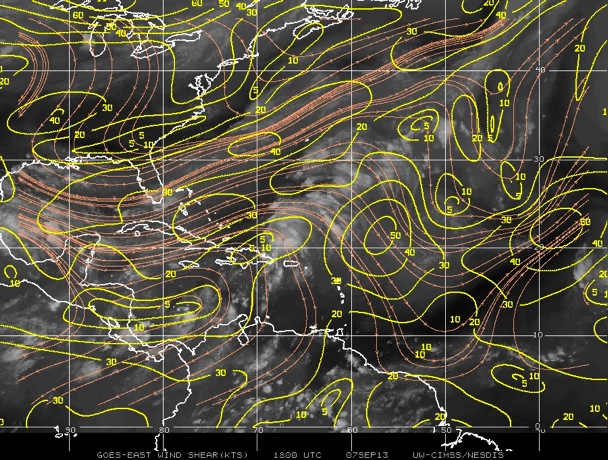 Satellite imagery
Infrared satellite image valid 1710 UTC
Visible satellite image valid 1710 UTC
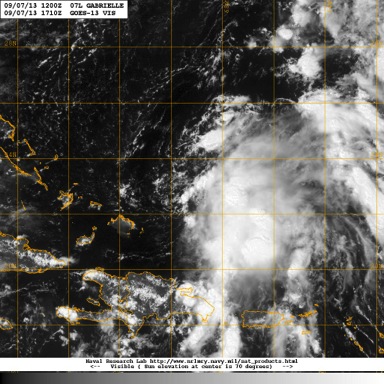 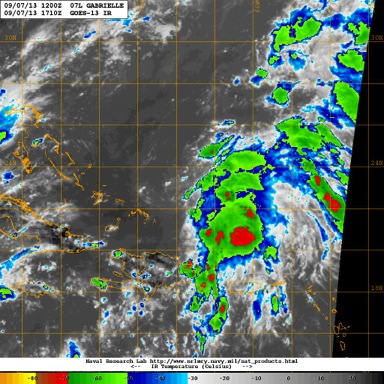 Flight track for Flight 130907I1
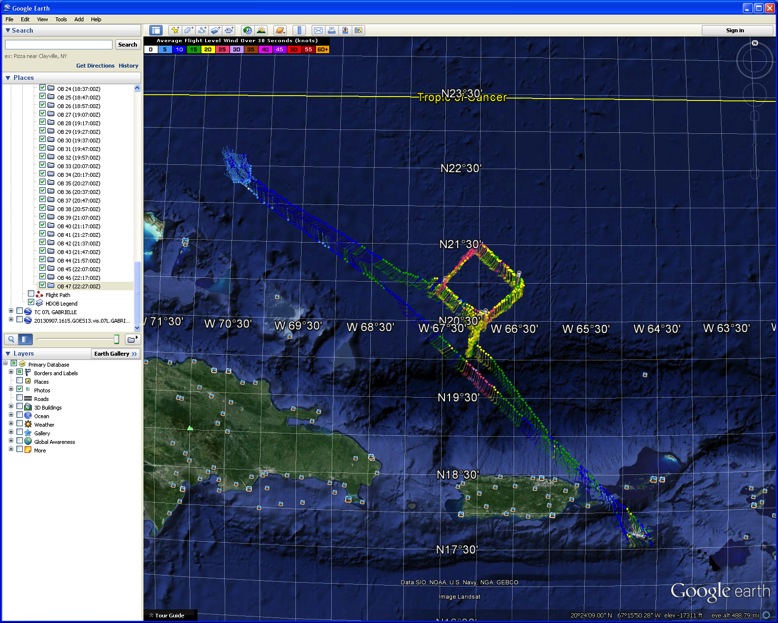 Box 1: 1604 – 1648 UTC
66
68
64
70
24
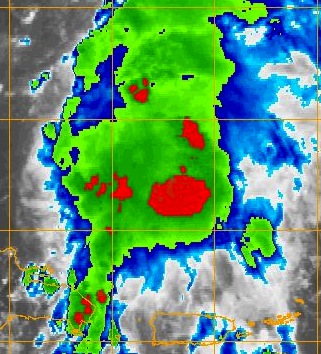 X
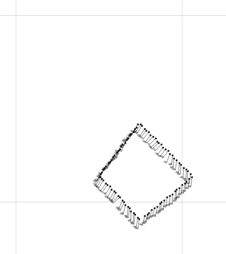 22
20
1632 UTC
18
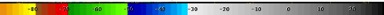 X - working best track location at 18 UTC
Box 2: 1648 – 1733 UTC
66
68
64
70
24
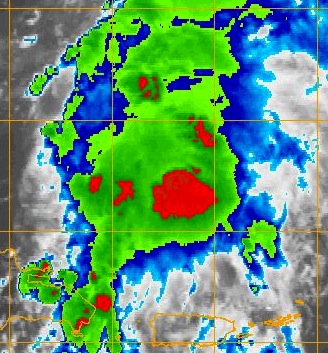 X
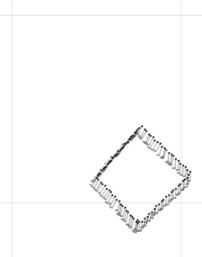 22
20
1702 UTC
18
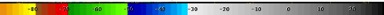 X - working best track location at 18 UTC
Box 3: 1743 – 1831 UTC
66
68
64
70
24
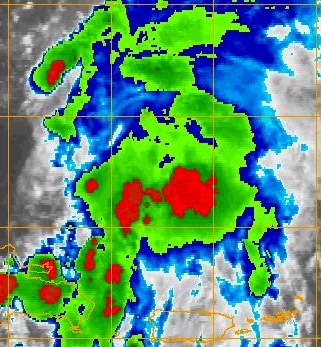 X
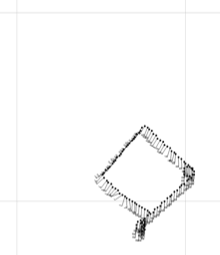 22
20
1815 UTC
18
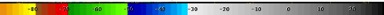 X - working best track location at 18 UTC
Reflectivity (shaded, dBZ) at 2 km altitude
Box 2: 1648 – 1733 UTC
Box 1: 1604 – 1648 UTC
Box 3: 1743 – 1831 UTC
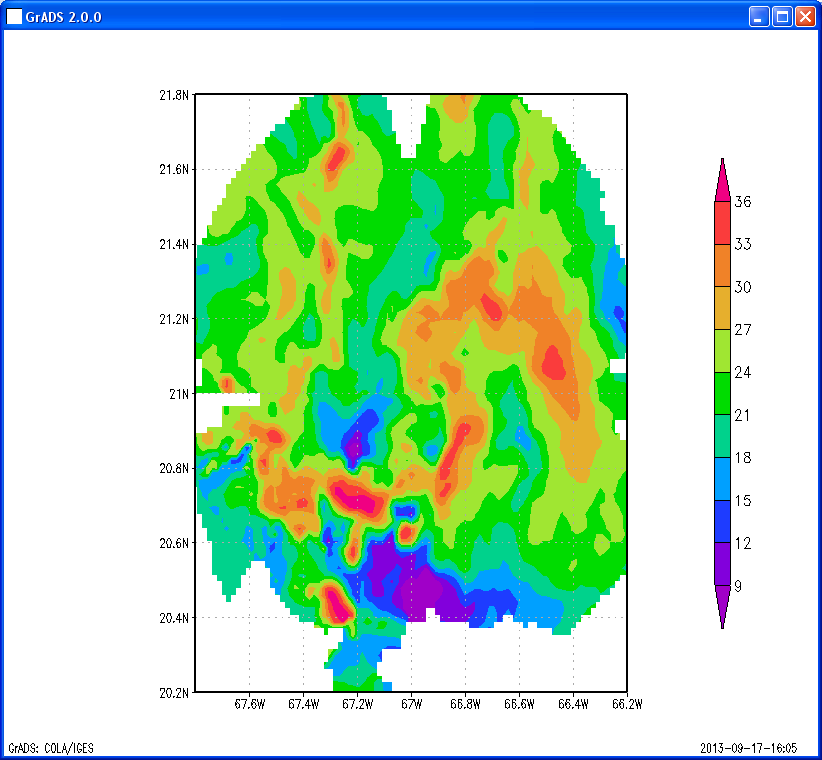 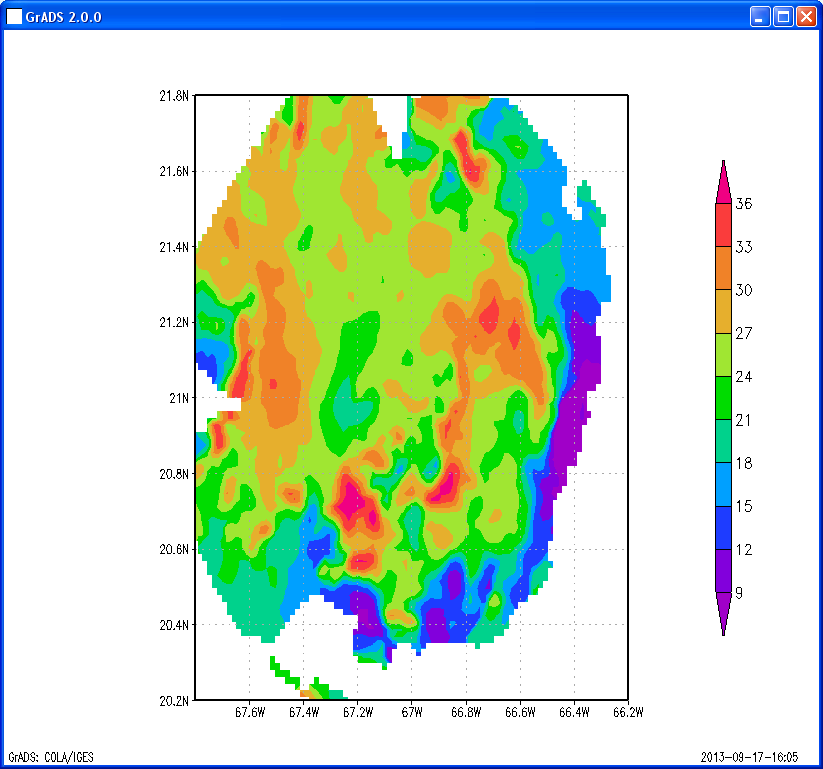 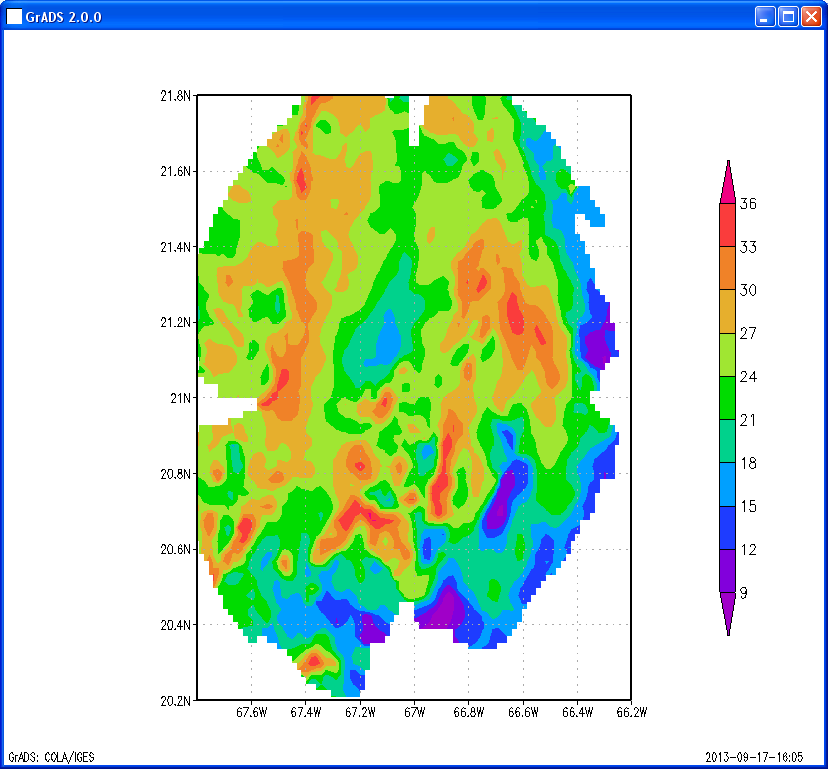 Reflectivity (shaded, dBZ) and flow (vector, m s-1) at 2 km altitude
Box 2: 1648 – 1733 UTC
Box 1: 1604 – 1648 UTC
Box 3: 1743 – 1831 UTC
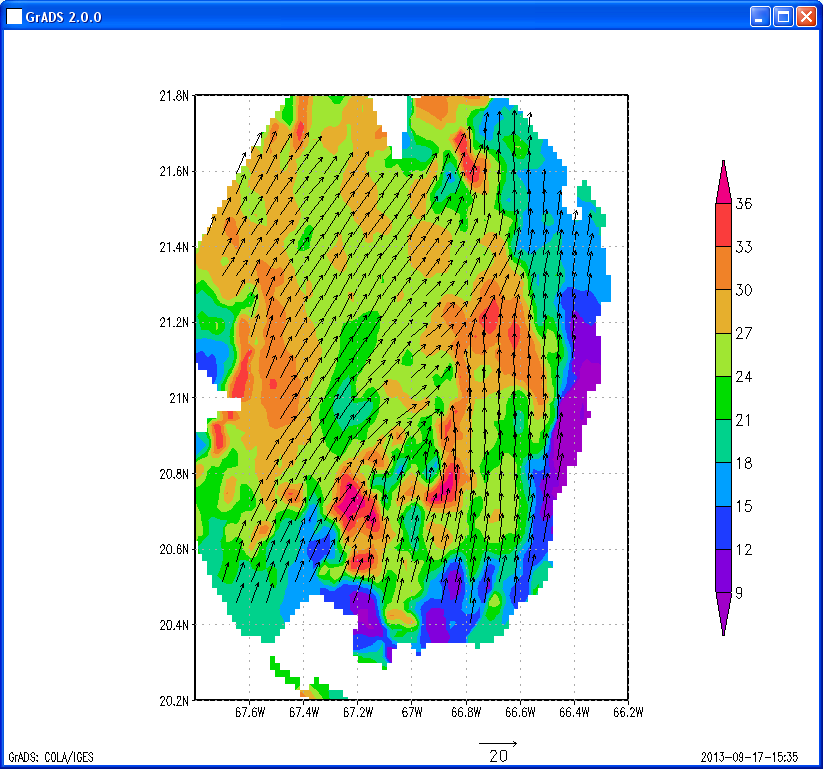 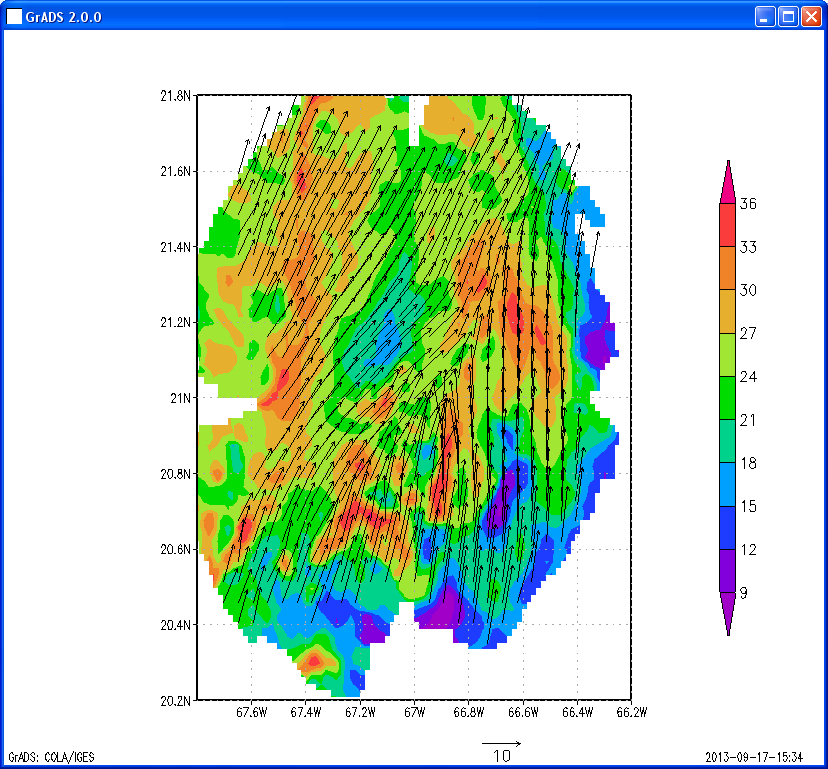 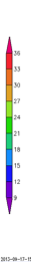 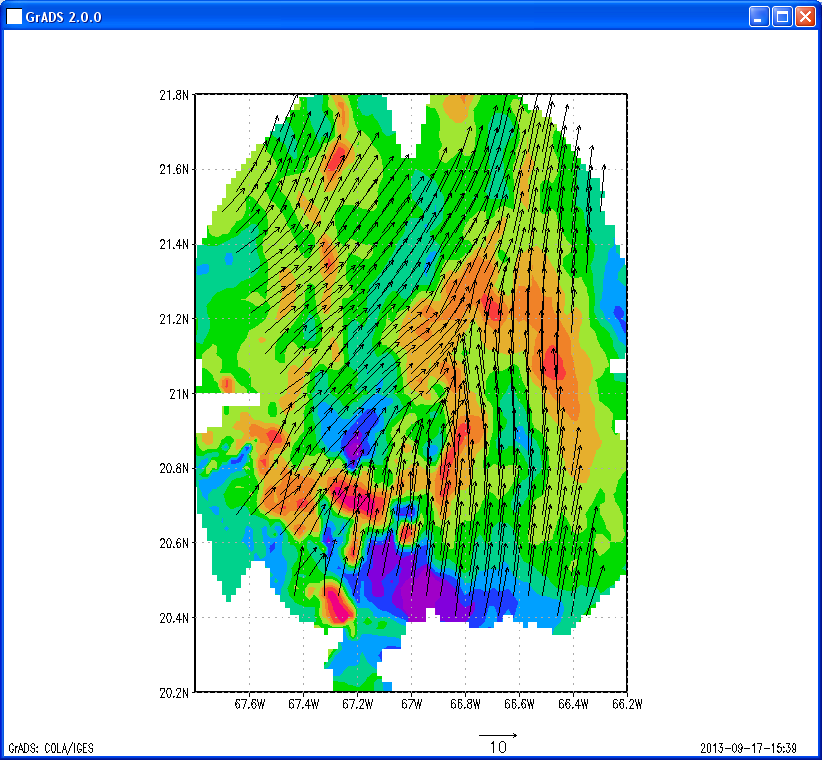 convection becoming more cellular, weaker over time
 main convective line associated with convergence line along southeast portion of radar domain
Vorticity (shaded, x 10-4 s-1) and perturbation flow at 2, 5 km altitude
Box 1: 1604 – 1648 UTC
Box 2: 1648 – 1733 UTC
Box 3: 1743 – 1831 UTC
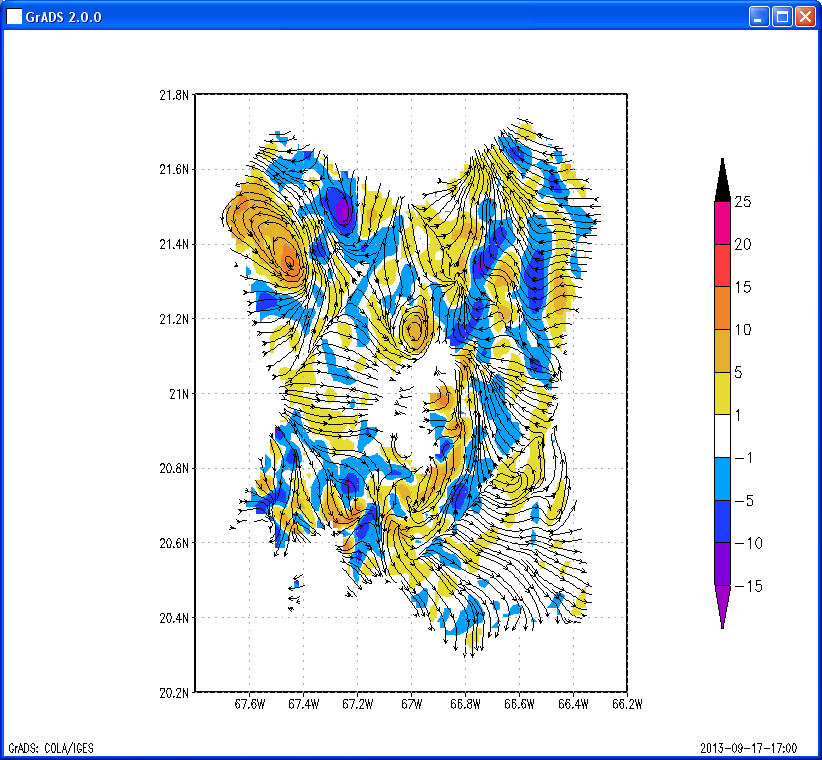 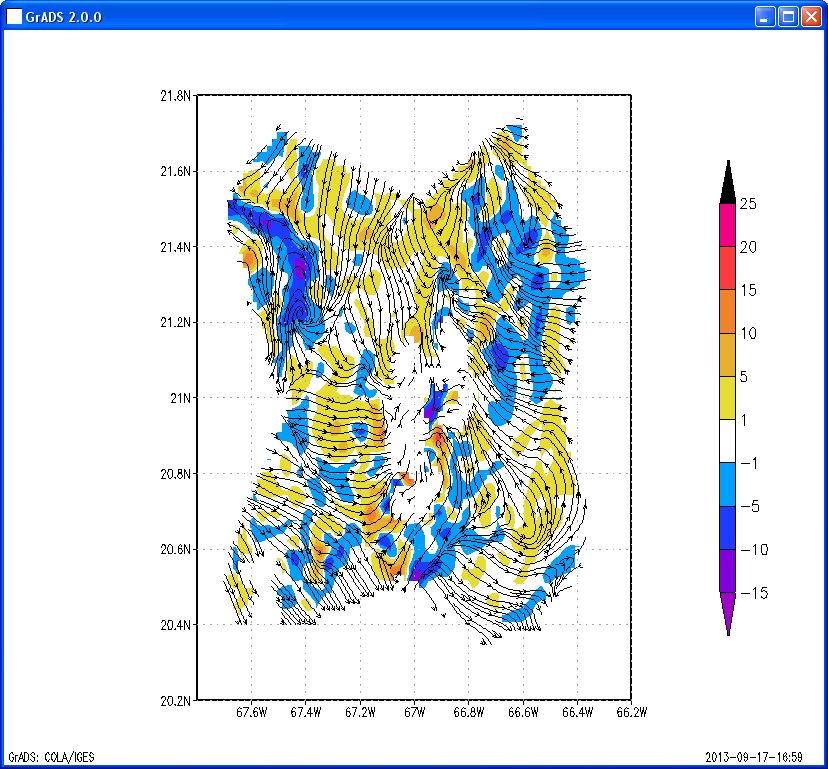 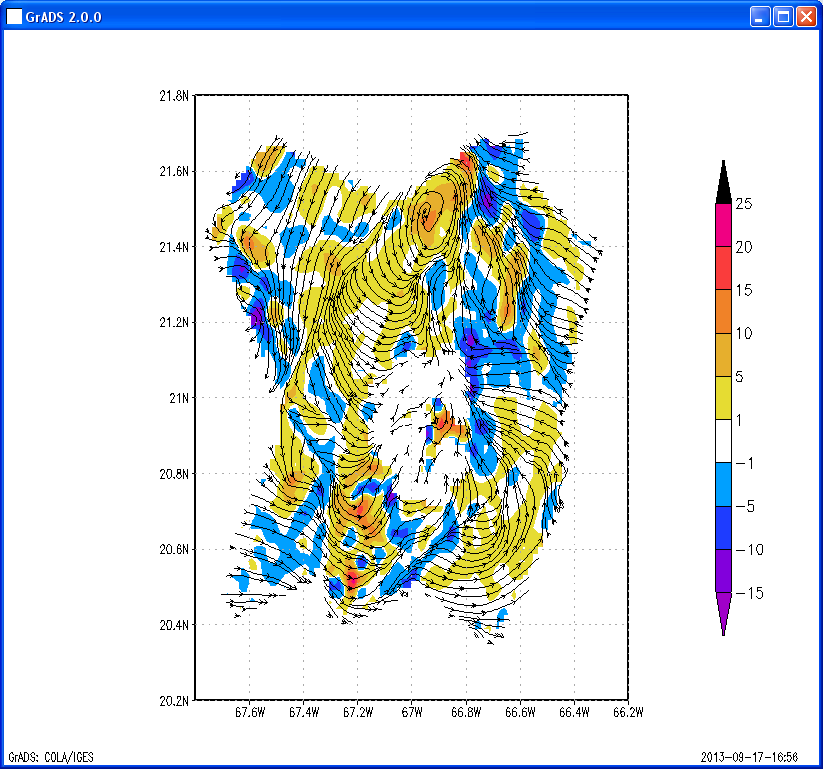 5 km
5 km
5 km
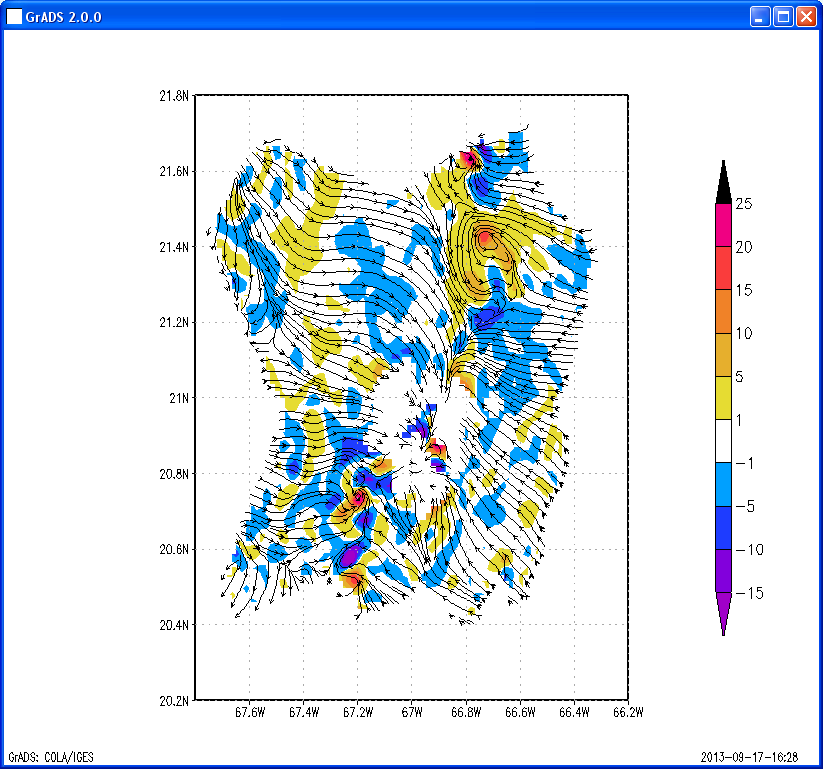 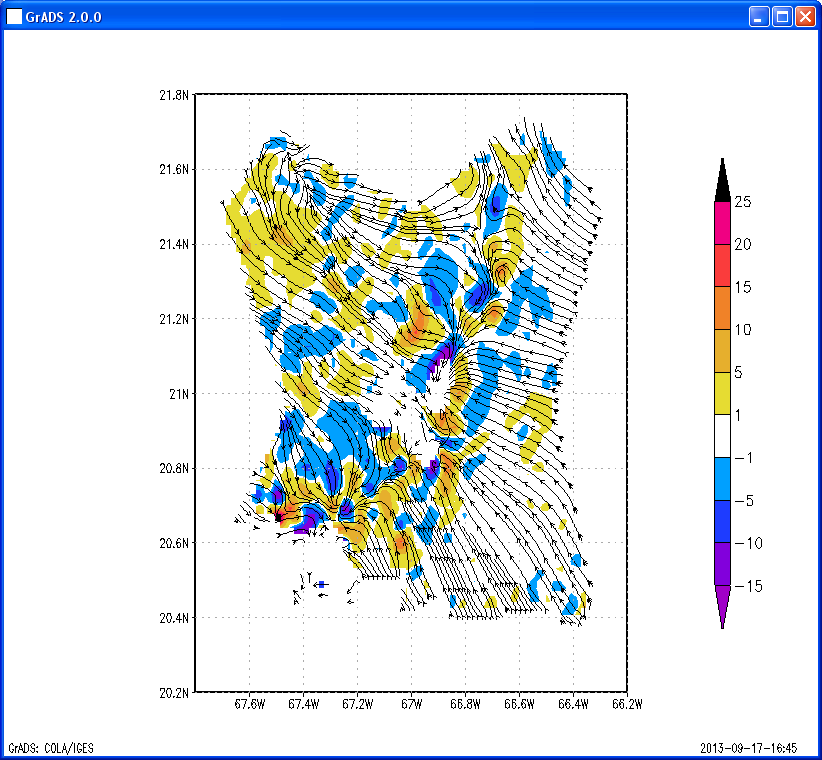 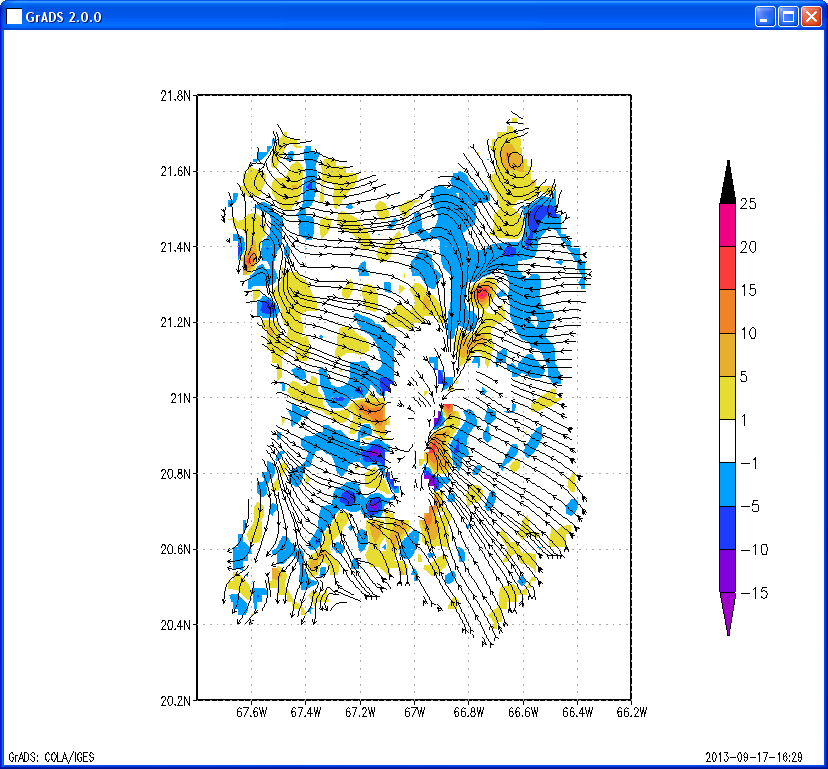 2 km
2 km
2 km
Reflectivity CFAD (shaded, %)
Box 2: 1648 – 1733 UTC
Box 1: 1604 – 1648 UTC
Box 3: 1743 – 1831 UTC
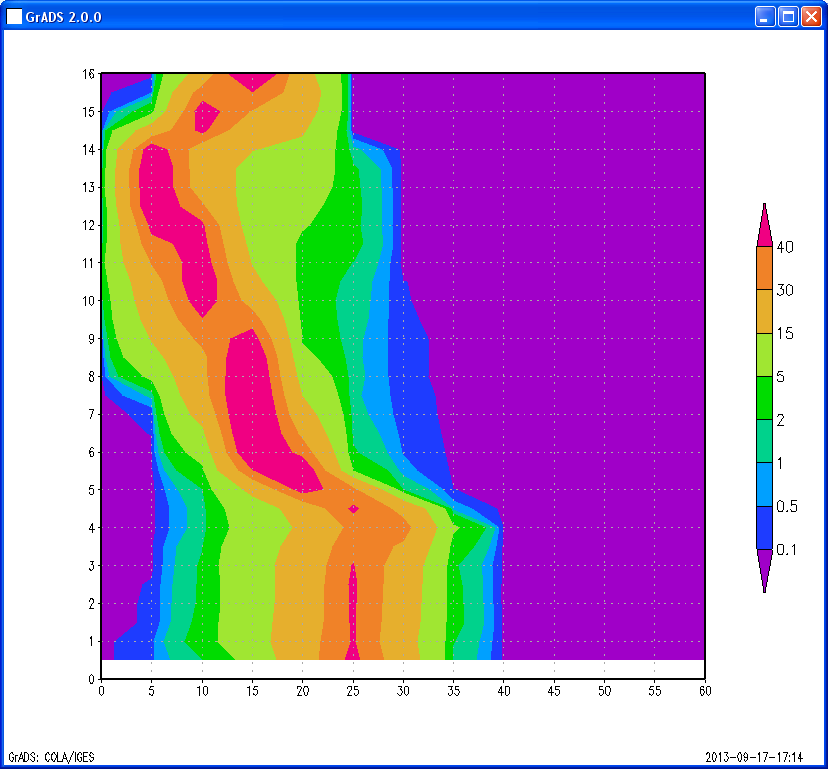 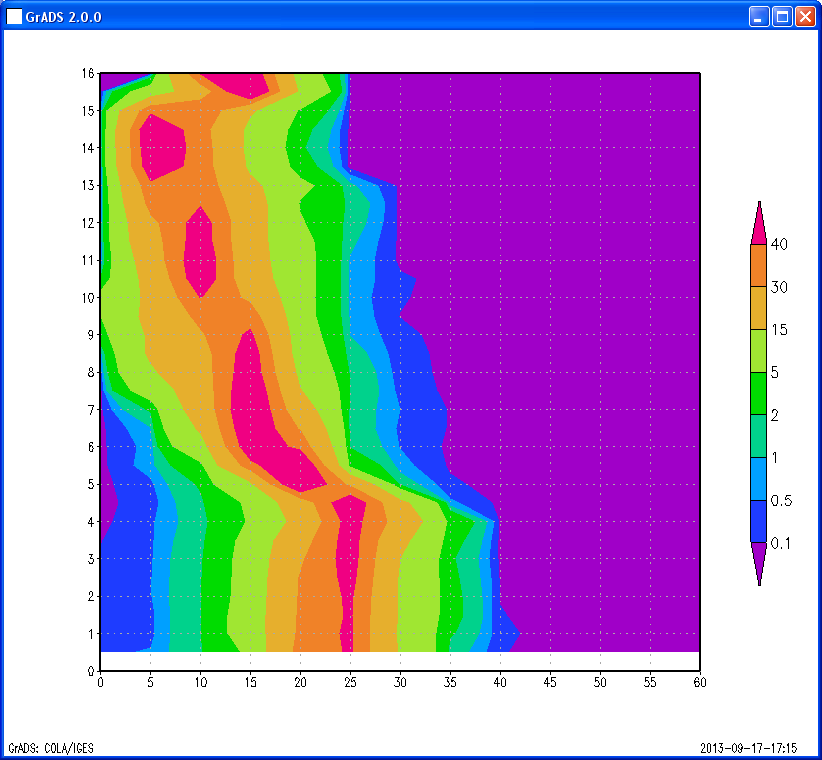 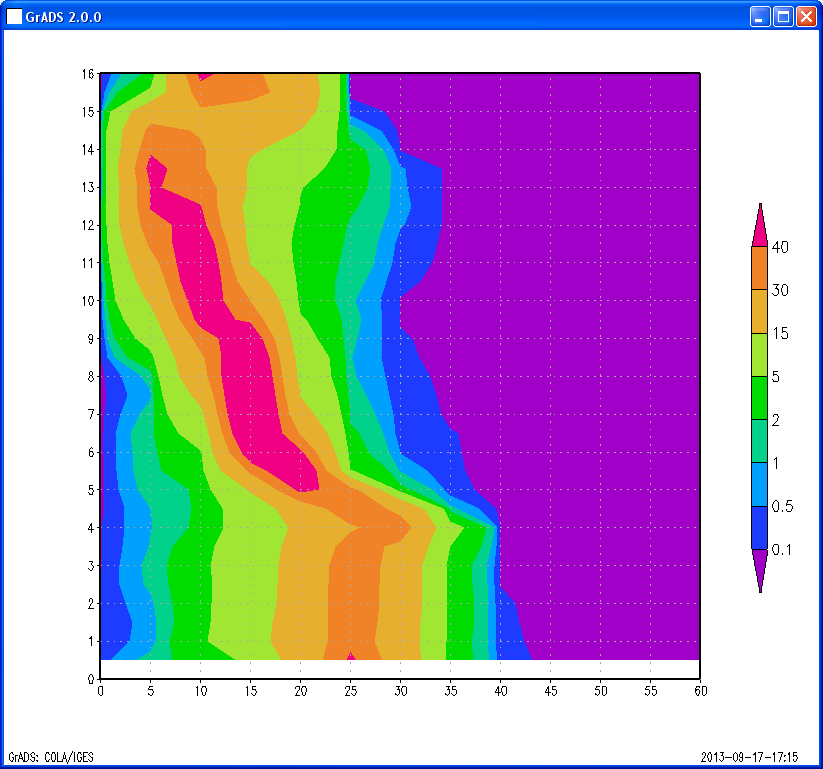 height (km)
height (km)
height (km)
reflectivity (dBZ)
reflectivity (dBZ)
reflectivity (dBZ)
more moderate-to-high reflectivity in lower troposphere early on
 little difference in upper levels
Vertical velocity CFAD (shaded, %)
Box 2: 1648 – 1733 UTC
Box 1: 1604 – 1648 UTC
Box 3: 1743 – 1831 UTC
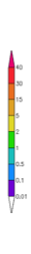 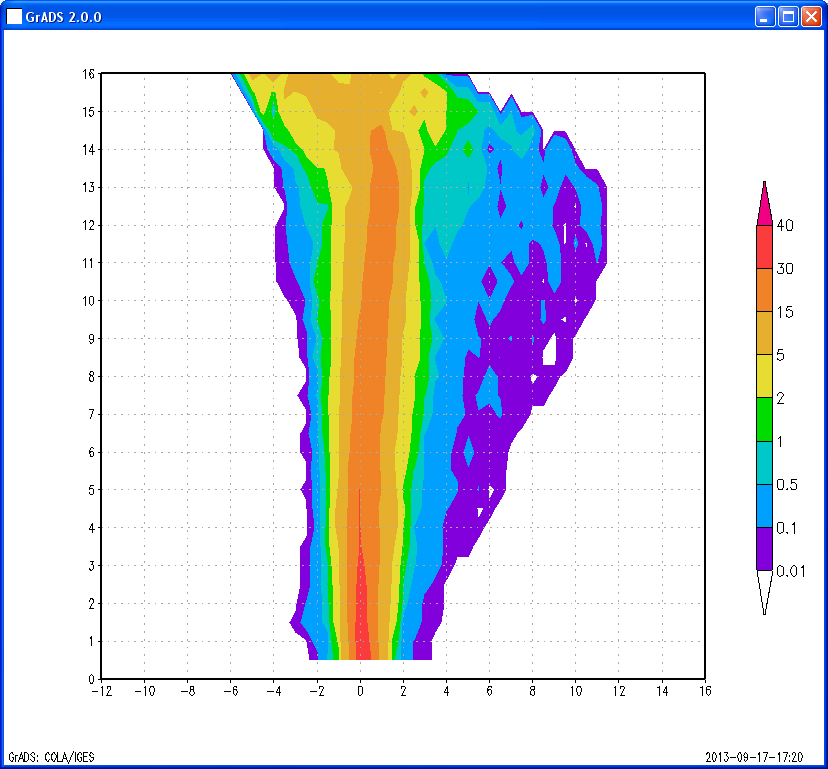 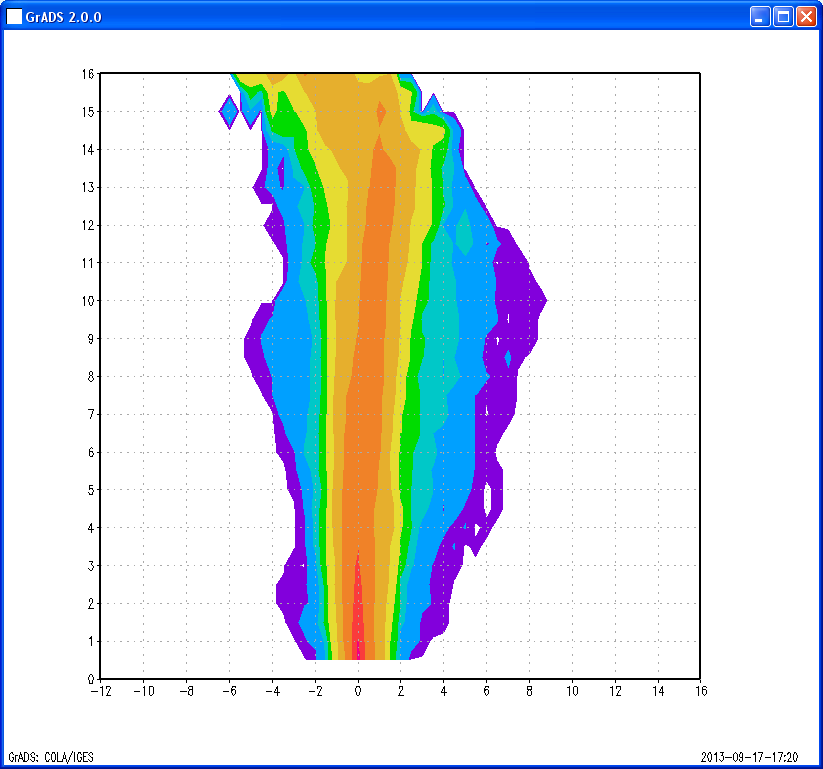 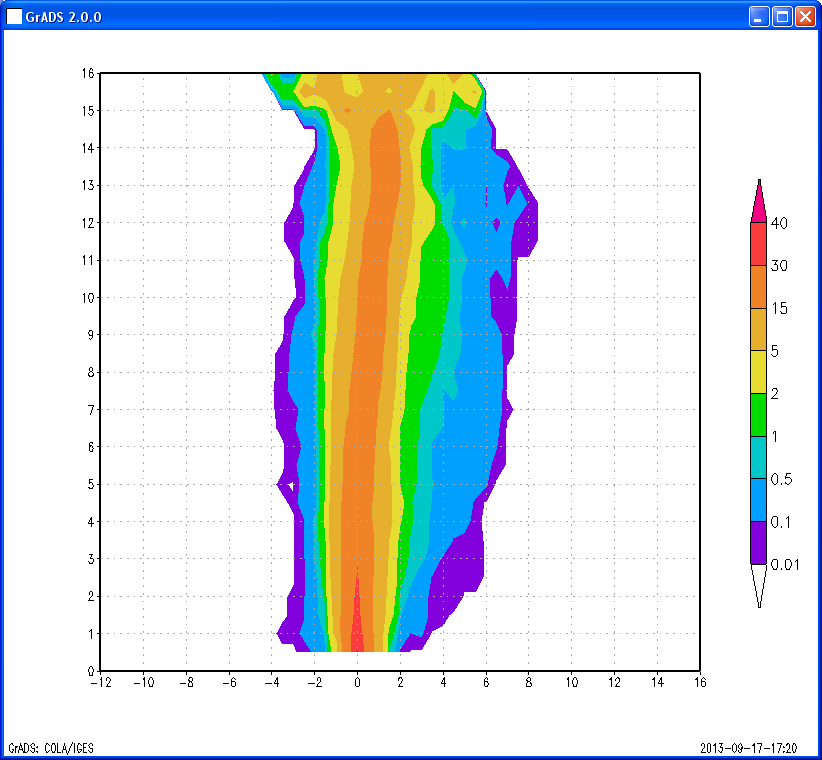 height (km)
height (km)
height (km)
vertical velocity (m s-1)
vertical velocity (m s-1)
vertical velocity (m s-1)
majority of vertical velocity between -2 and 2 m/s
 peak updrafts as high as 10 m/s at 12 km altitude
Vorticity CFAD (shaded, %)
Box 2: 1648 – 1733 UTC
Box 1: 1604 – 1648 UTC
Box 3: 1743 – 1831 UTC
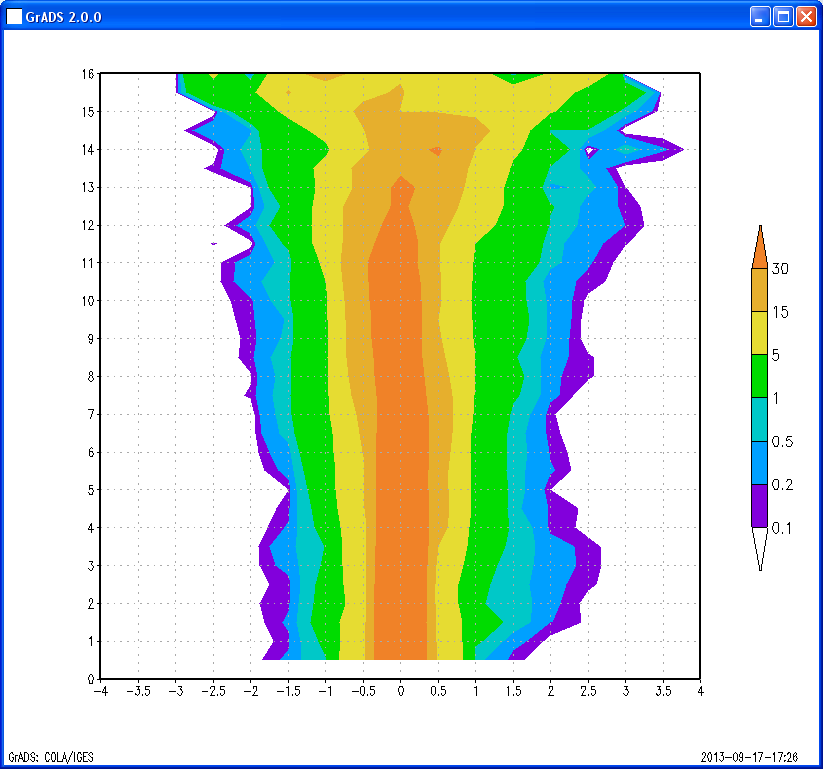 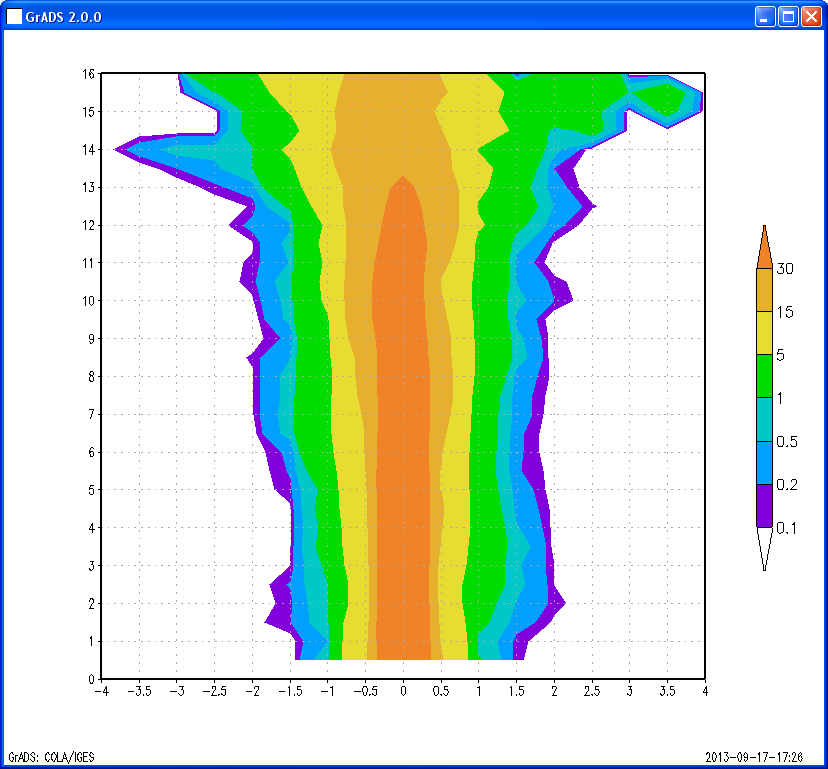 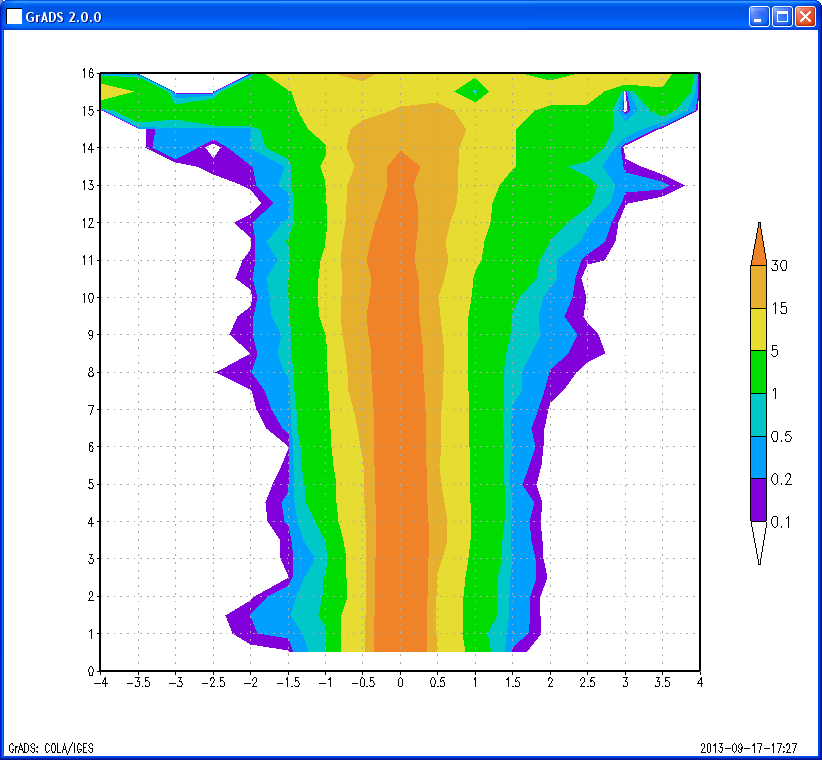 height (km)
height (km)
height (km)
vorticity (x 10-3 s-1)
vorticity (x 10-3 s-1)
vorticity (x 10-3 s-1)
little skewness in vorticity, consistent with location of radar analysis, weak system
 little difference over time
Flight track of 20130907I1
Color bar –Time  (Hr)
Color bar –Height  (m)
Boundary layer module
Convective burst module
Both the convective burst module and boundary layer flux module were successfully conducted on September 7, 2013 for the N43 mission.
Boundary layer flux module
To directly measure turbulent fluxes in the hurricane boundary layer. 
To study the entrainment effect at the top of the boundary layer.
To evaluate  and improve the HWRF model boundary layer physics using  in-situ observations.
Lessons learned/challenges/future work
Convective burst module 

 convective burst module can be successfully conducted, with apparently reliable  radar analyses possible
 further diagnostics planned: mean profiles of relevant variables, mass flux profiles, joint PDFs (vortical hot towers?)
 sub-optimal feature sampled, was not rapidly growing but was essentially steady-state or slowly weakening
 challenge: identifying convective bursts in real time on the aircraft – limited bandwidth, no reliable access to satellite animations, no access to rapid-scan imagery – necessitates real-time communication with ground via xchat

Boundary layer flux module

 Boundary layer module was successfully conducted in rain-free and low-wind region given the safety constraints 
It is the first time the stepped descent module has been conducted since the CBLAST experiment taken 10 years ago
This is the first time the module was conducted with a complete box pattern
Future work include analyzing the 40 Hz data to get direct flux estimates and model evaluation
NASA HS3 Coordination
29 Aug – AV6 (“the one with sondes”)
31 Aug – AV1 cancelled  NOAA/HRD Mission
3 Sept – AV1
4 Sept – AV6
7 Sept – AV6  NOAA/HRD Mission
8 Sept – AV1 cancelled
10 Sept – AV1 aborted  NOAA/NESDIS
Issues
Was this a model evaluation experiment? (HWRF resumed runs at 6Z on 7 Sept; 3 coordinated aircraft: G-IV large-scale, N42 survey, N43 modules)
G-IV TDR – Rotation angle off on 7 Sept. Did not perform real time analyses.
Miscommunication regarding degree of coordination expected between G-IV and P-3s on 7 Sept. (resolved)
For storm-centered G-IV TDR missions, HRD needs to develop a plan with AOC and ATC. For AM flights, when is this latest time center shifts can be communicated? For 1330L flights?
N42 TDR – ATCF number confusion; data not assimilated by EMC
Real time TDR with 3 coordinated aircraft; Ground-based jobfile creation
Coordination with NASA given cancellations, etc.
Go/no-go decisions for genesis – develop an understanding with AOC
Others?
H*WIND
Seven H*Wind surface wind analyses were performed from 4 Sept to 11 Sept
Modeling/HEDAS
Basin-scale HWRF
Basin-scale ran 37 cycles (18Z Sept. 4-18Z Sept. 13)
Web products: http://storm.aoml.noaa.gov/basin
Genesis products: http://www.met.nps.edu/~mtmontgo/storms2013.html
      model name: HWRF-GEN
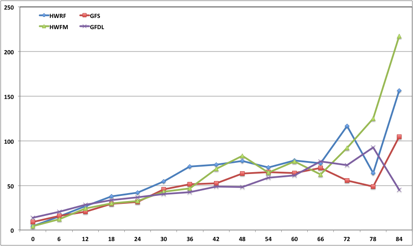 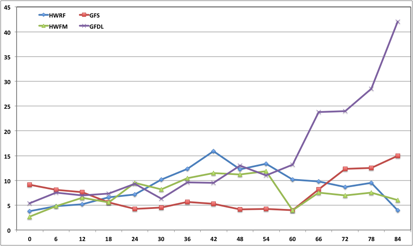 Track Absolute Error (NM)
Intensity Error (kt)
Case #
Case #
Forecast (hour)
Forecast (hour)
14
14
13
13
13
13
13
13
13
13
13
13
11
11
11
11
9
9
7
7
5
5
4
4
3
3
2
2
1
1